Review
Unit 6- Unit 10
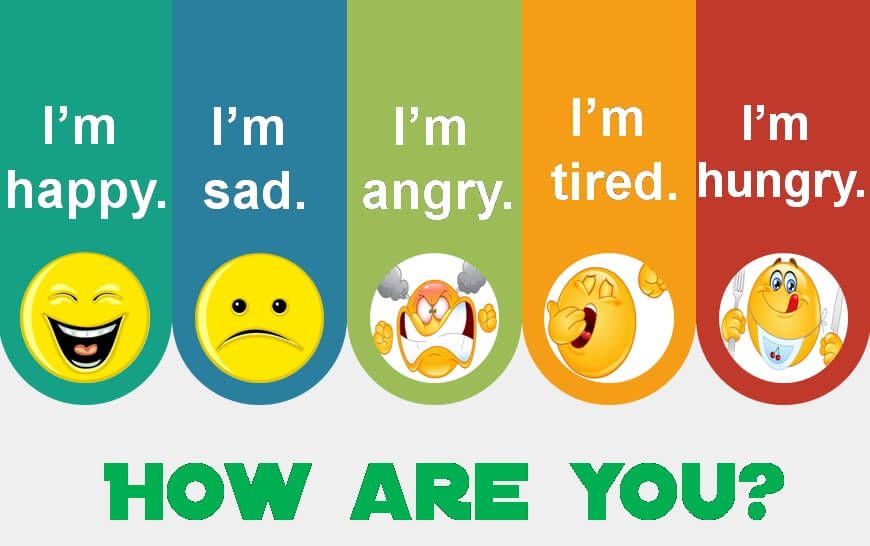 I’m seven(7).
I’m eight (8).
Where are you from?
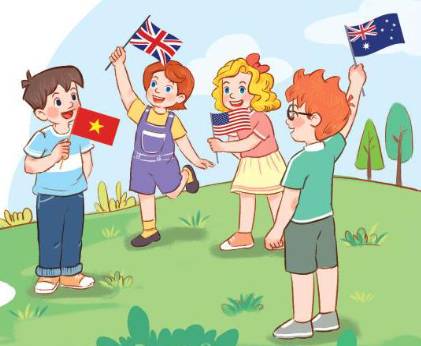 I’m from (Bà Rịa city).
I want to go to the ...
Park
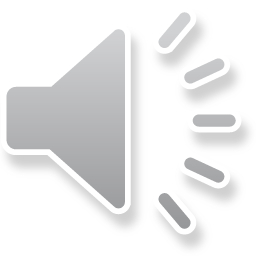 Zoo
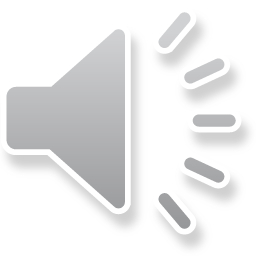 Beach
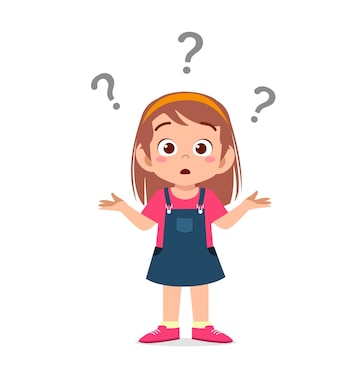 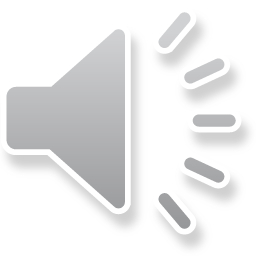 Playground
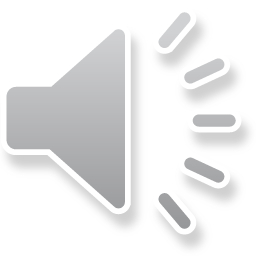 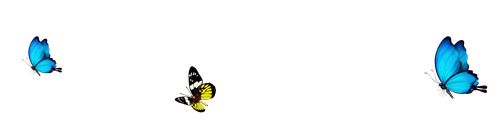 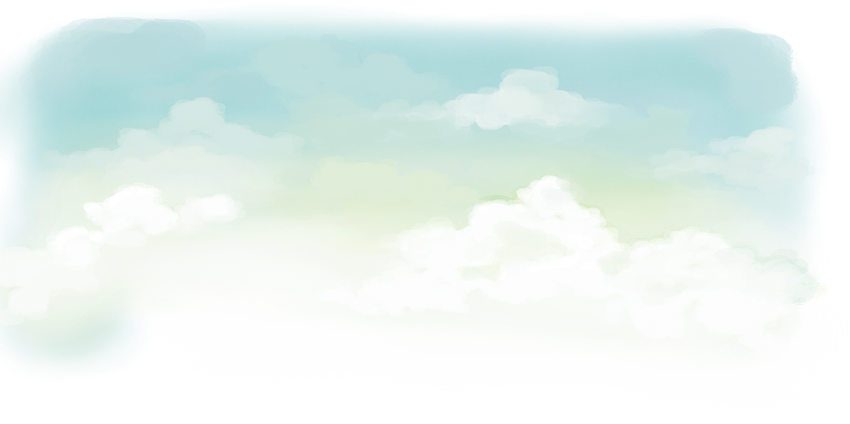 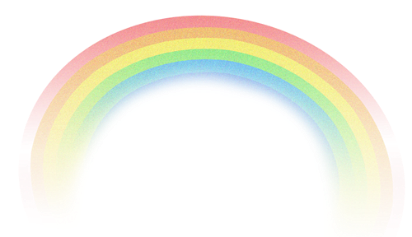 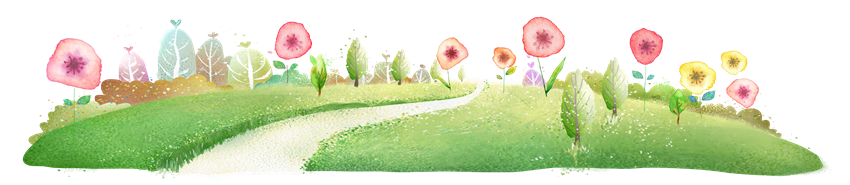 I want to go
 to the zoo.
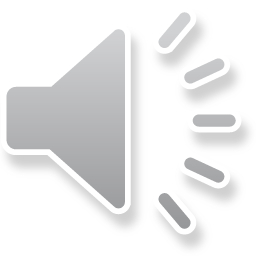 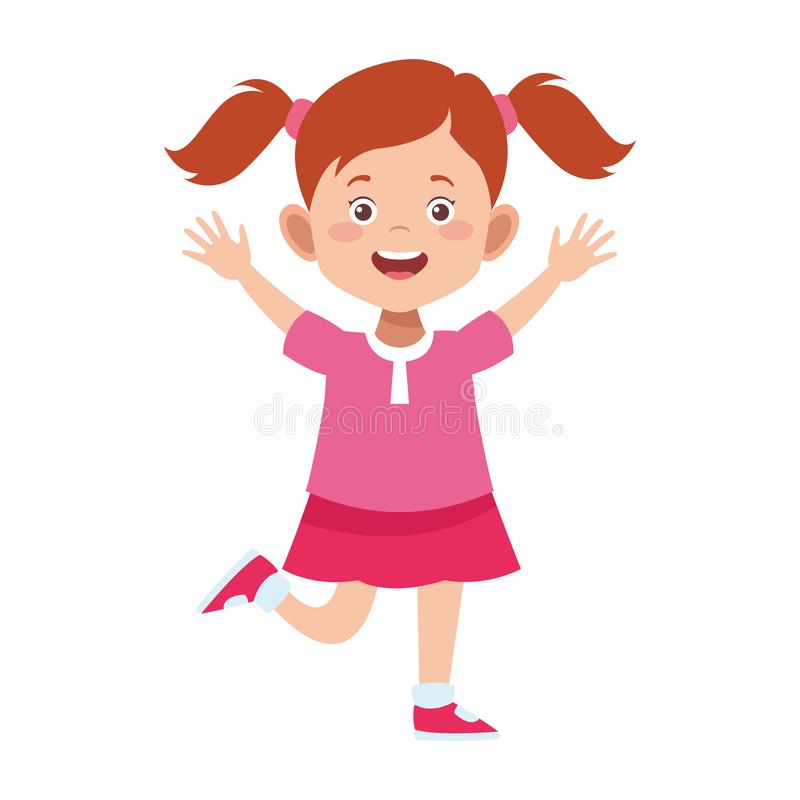 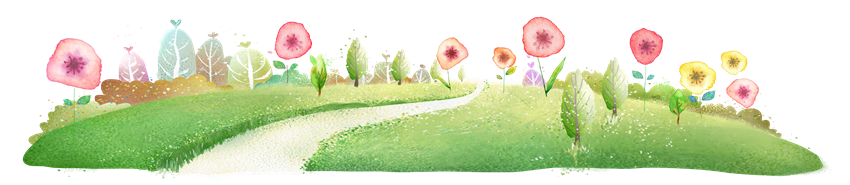 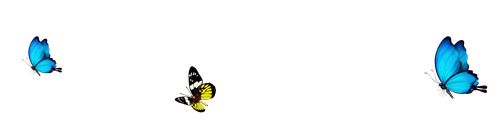 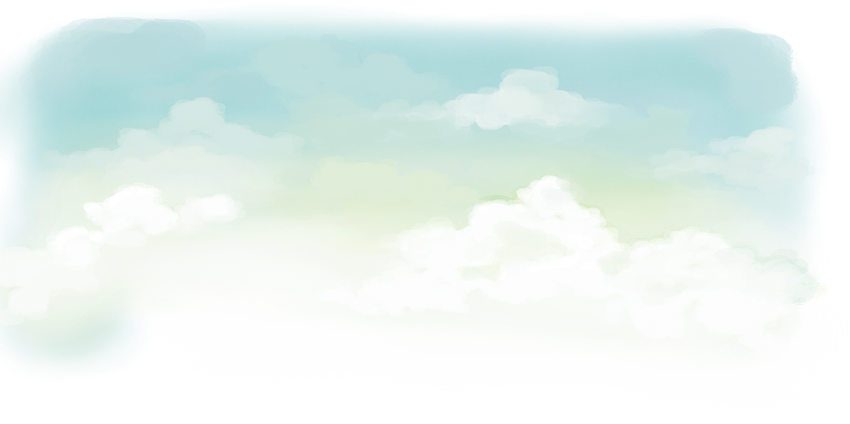 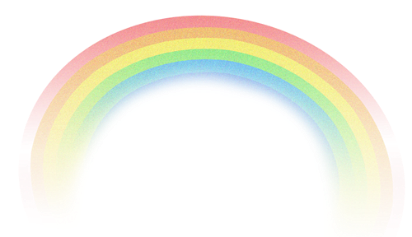 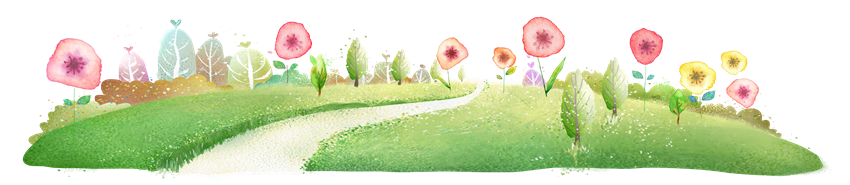 I want to go
 to the playground.
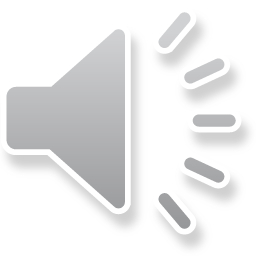 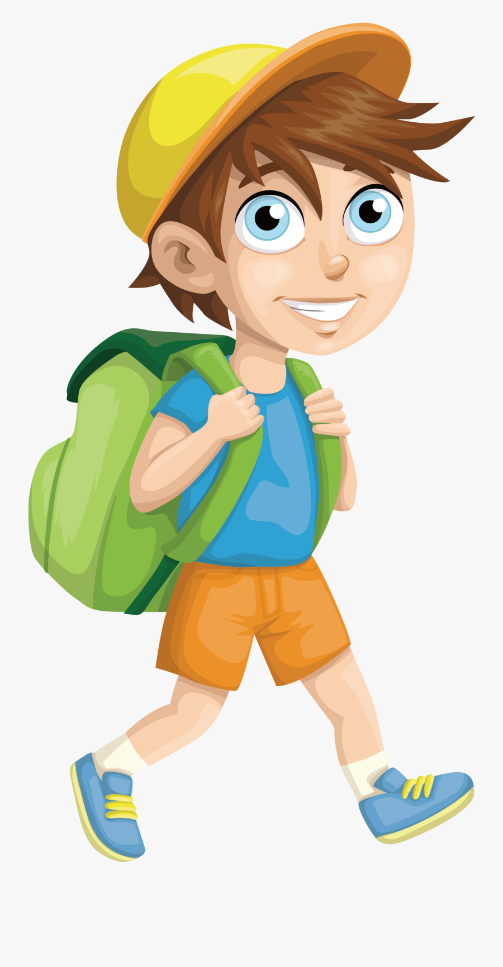 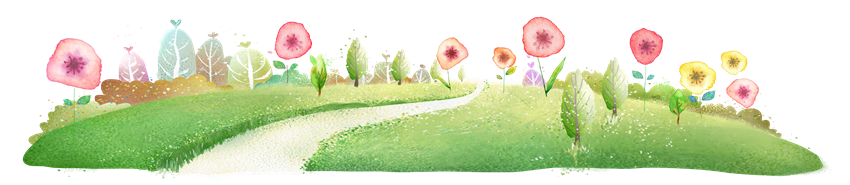 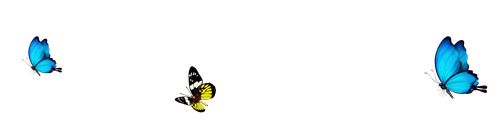 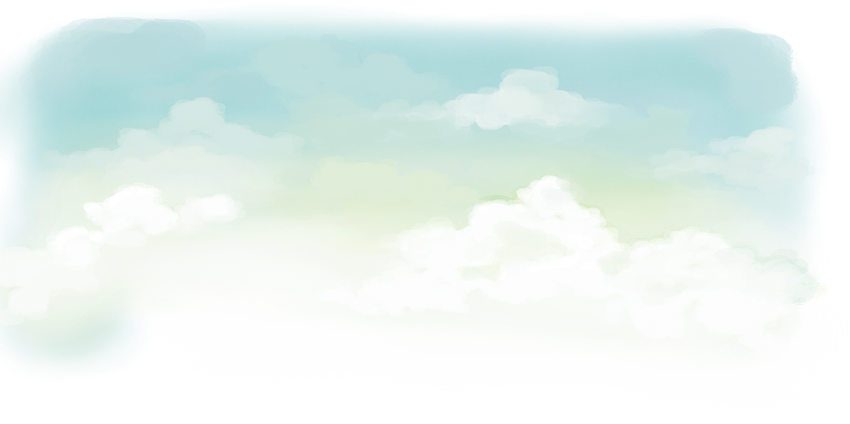 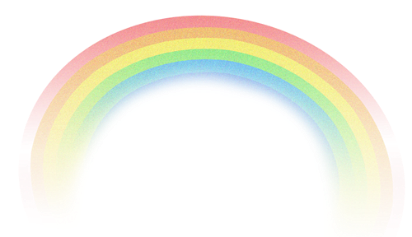 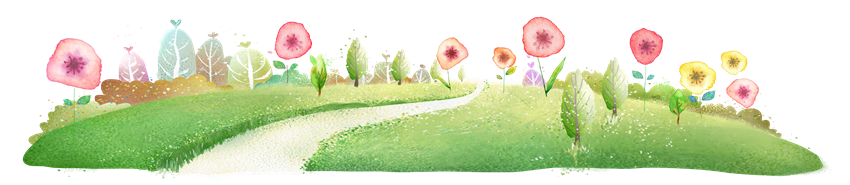 I want to go
 to the park.
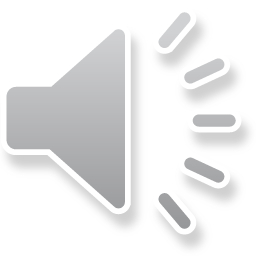 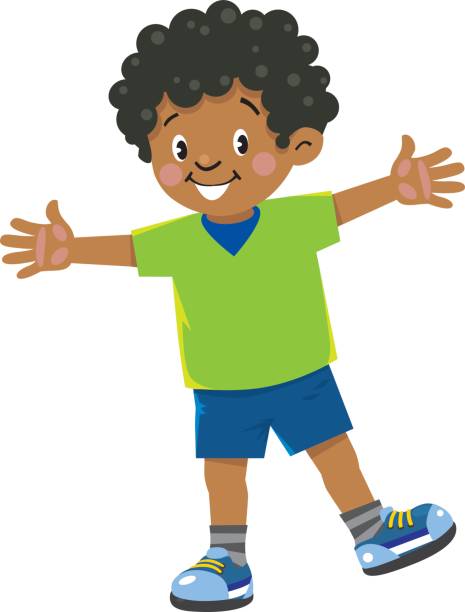 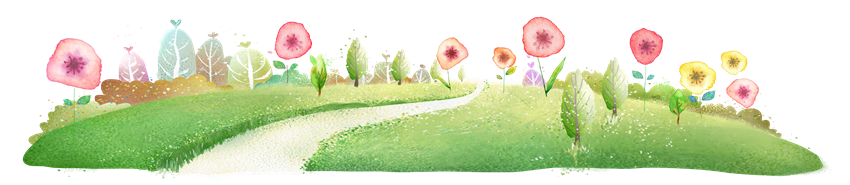 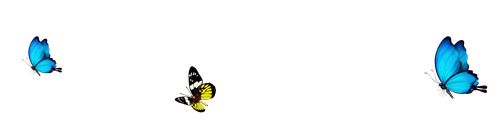 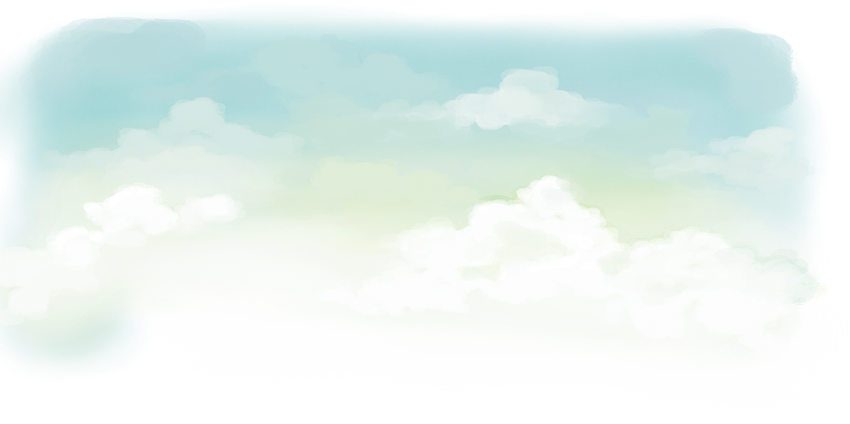 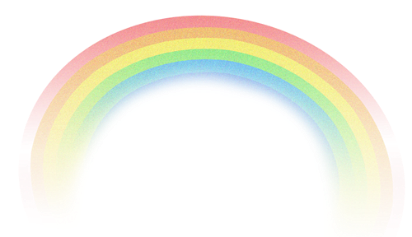 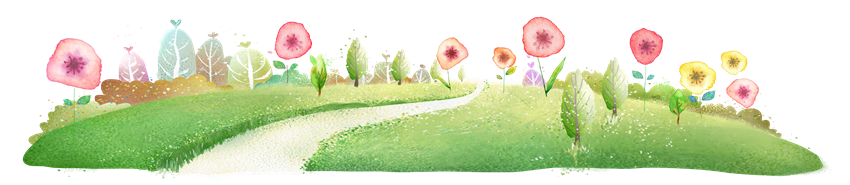 I want to go
 to the beach.
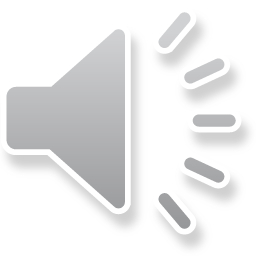 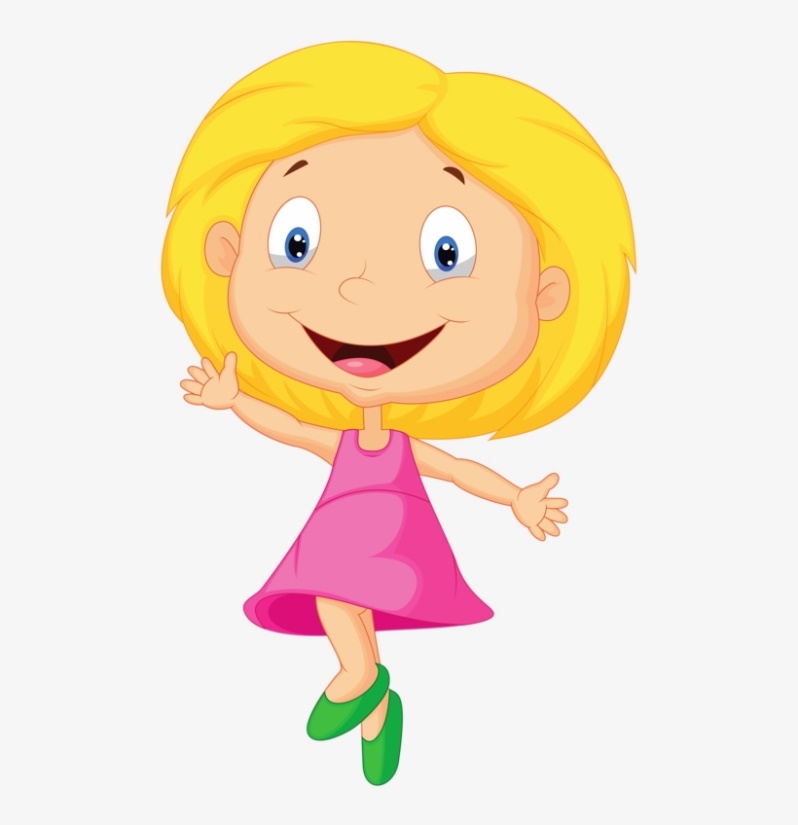 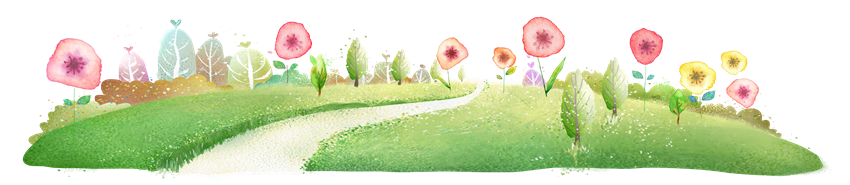 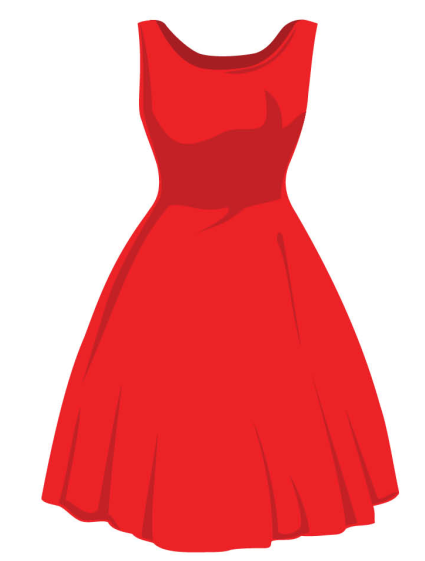 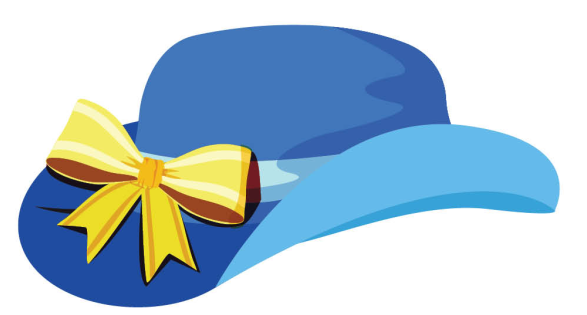 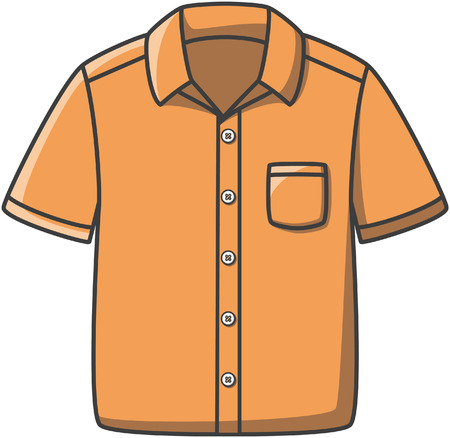 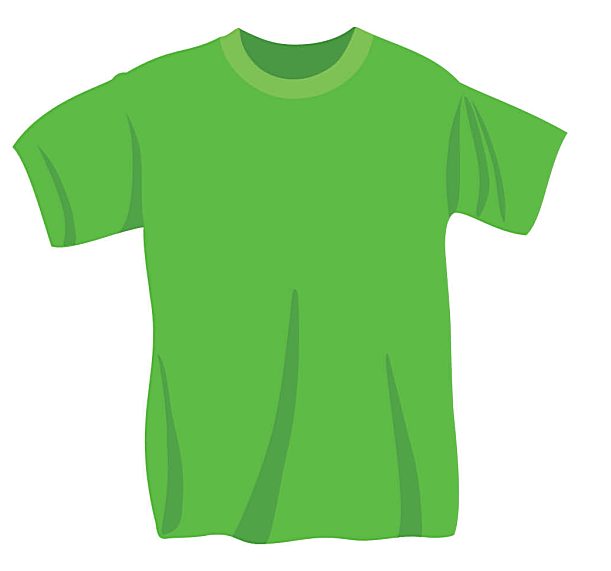 Hat
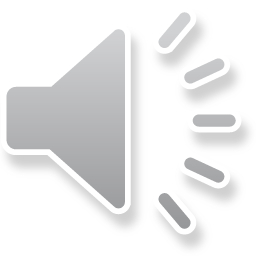 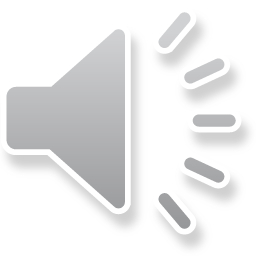 Dress
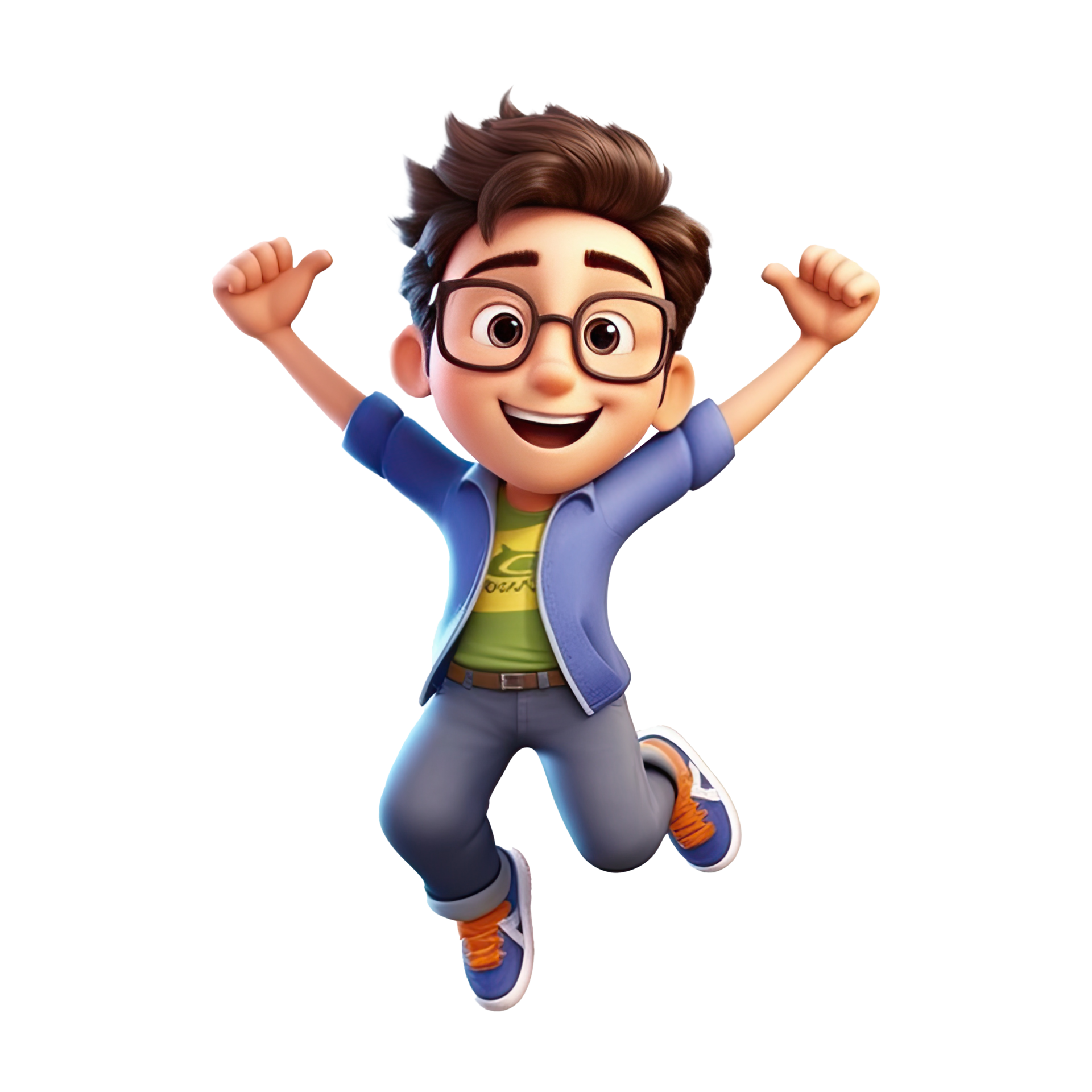 Shirt
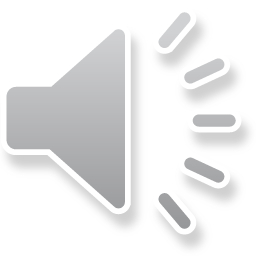 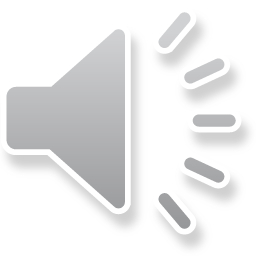 T-shirt
Is this 
your dress ?
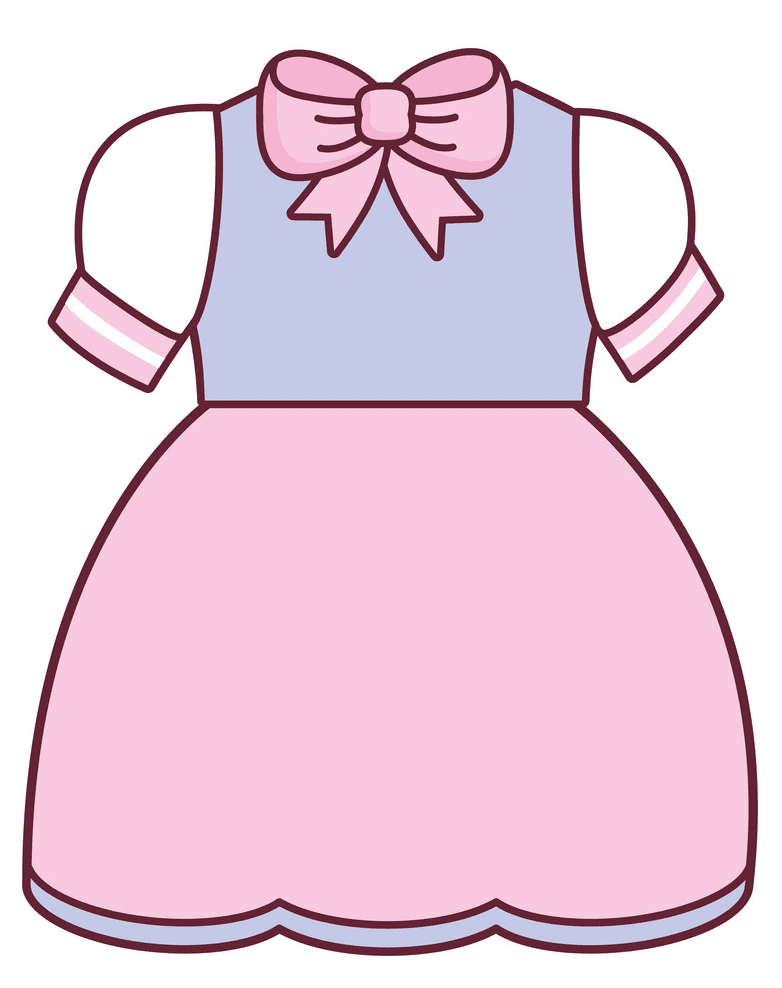 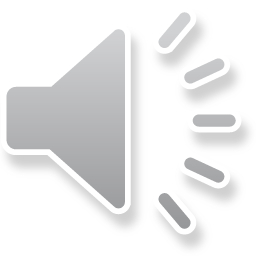 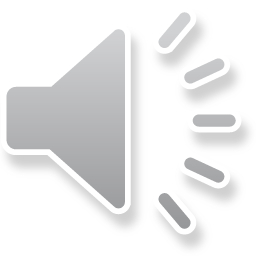 Yes, it is.
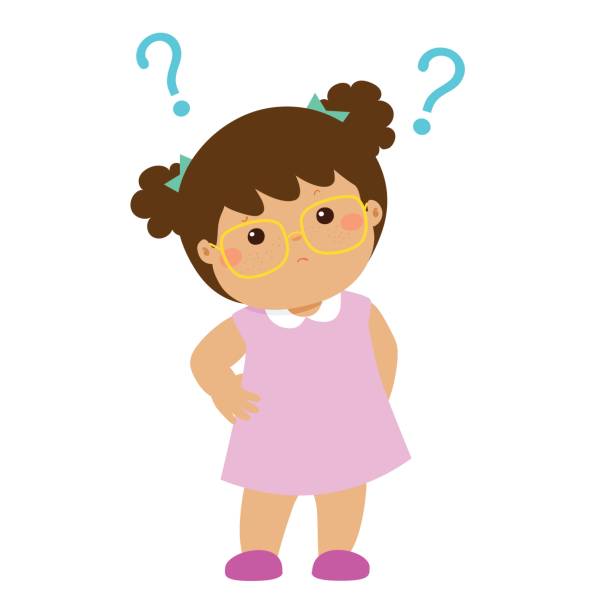 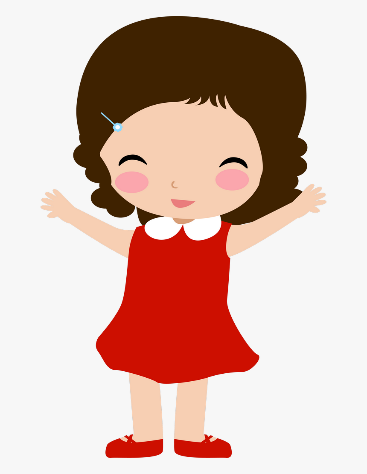 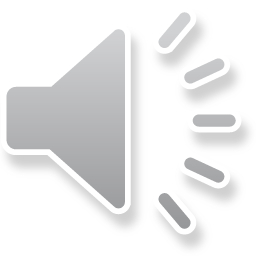 Is this 
your hat ?
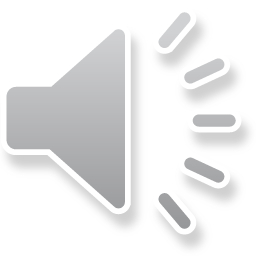 No,
 it isn’t.
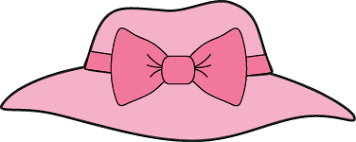 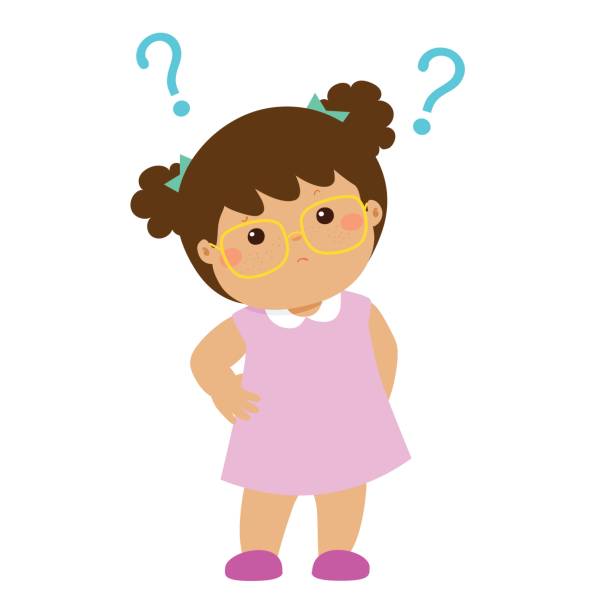 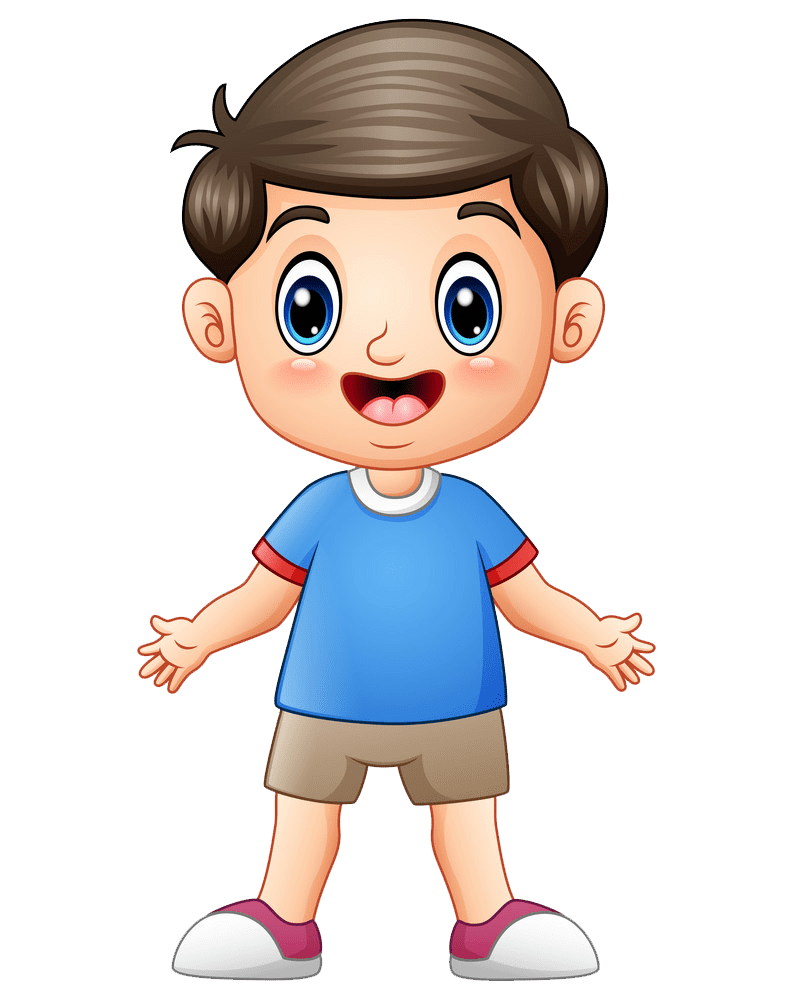 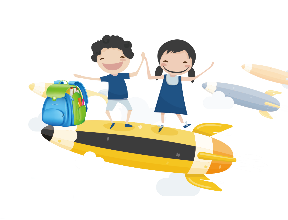 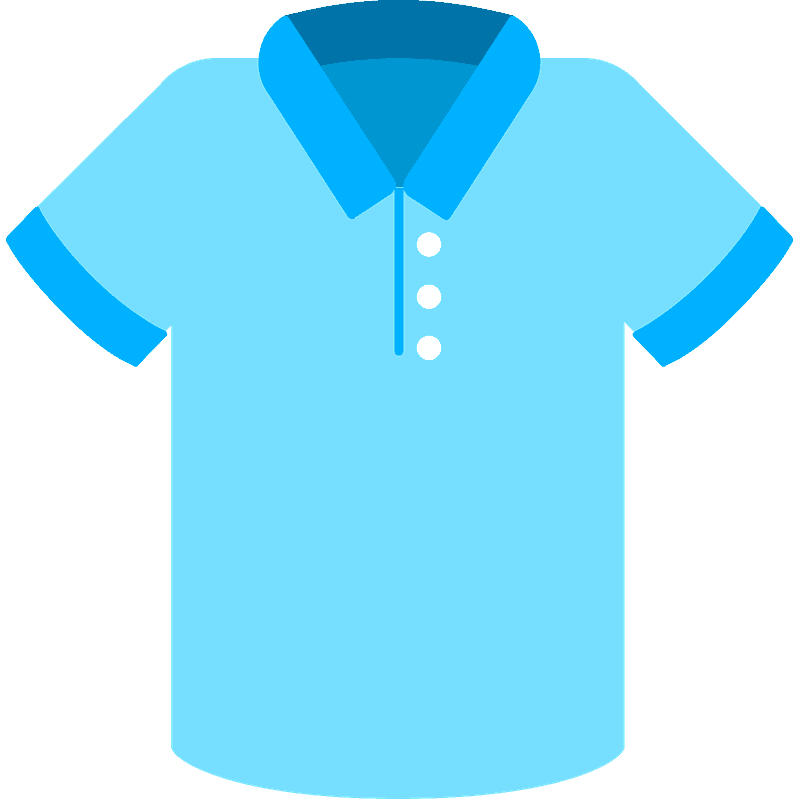 Is this 
your T-shirt ?
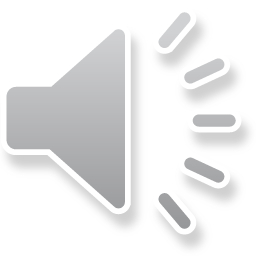 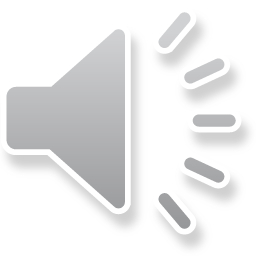 No, 
it isn’t.
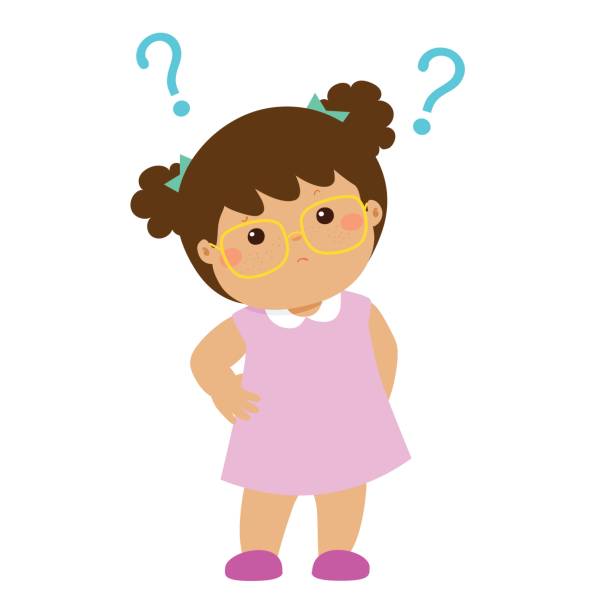 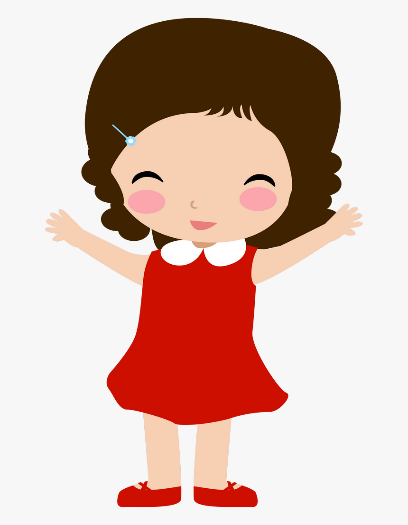 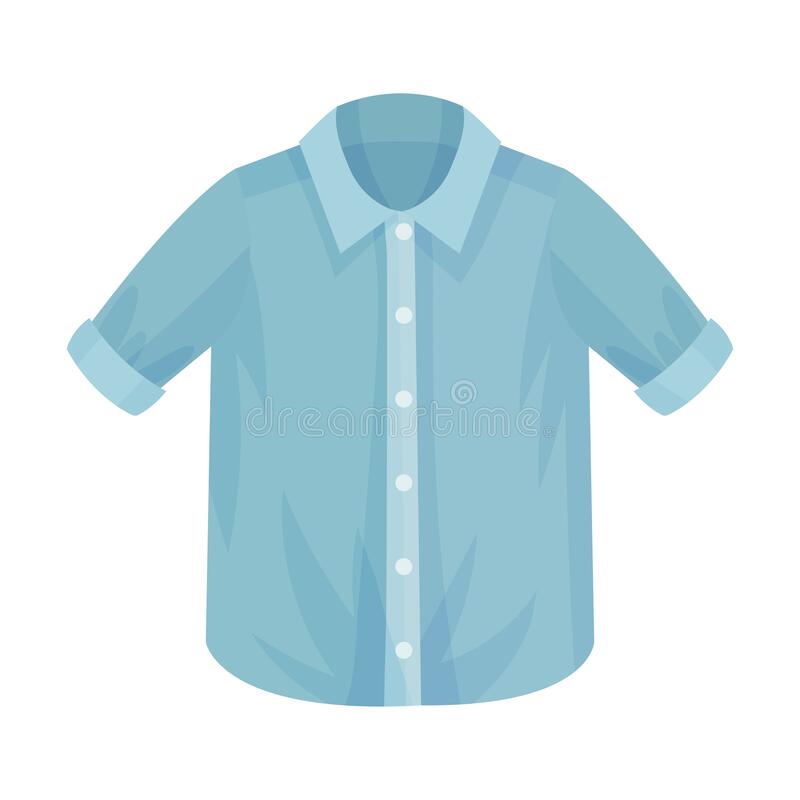 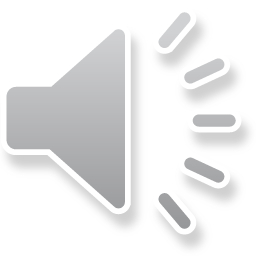 Is this 
your shirt ?
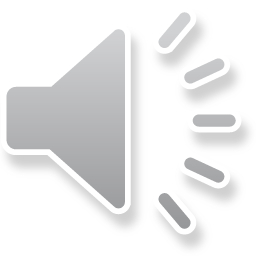 Yes, it is.
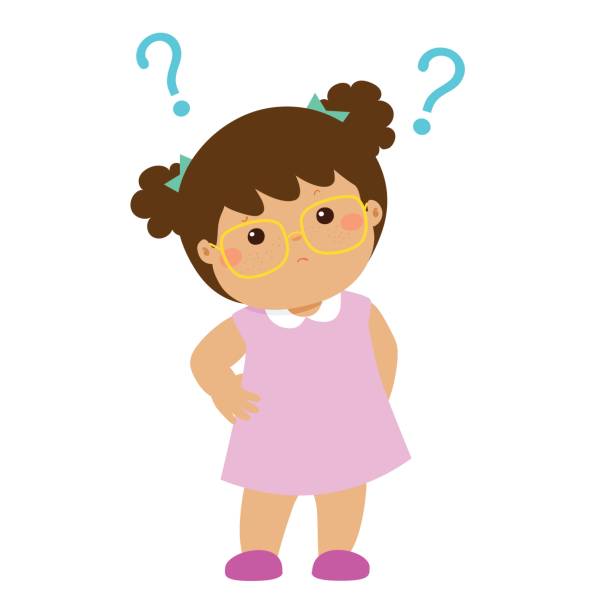 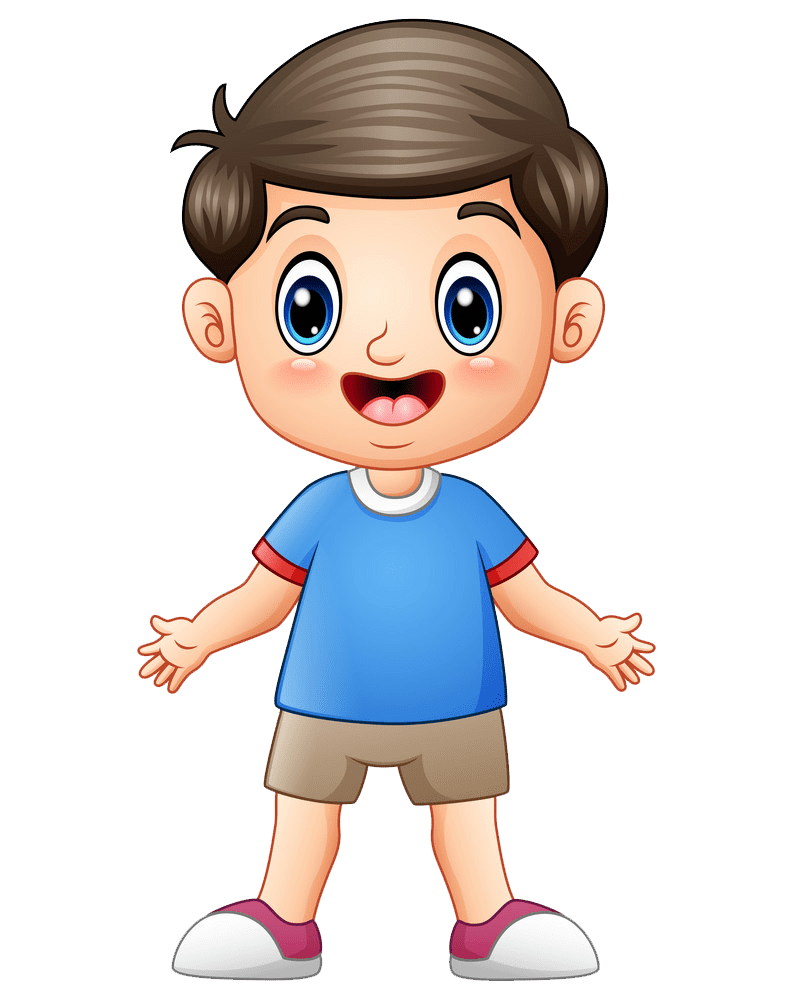 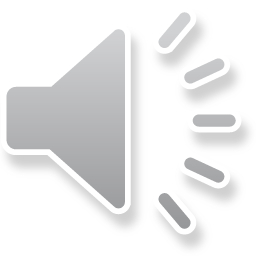 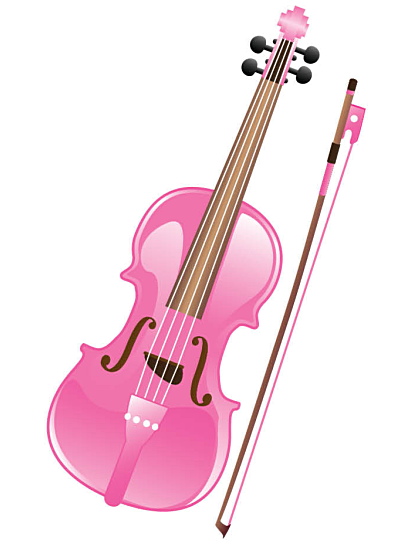 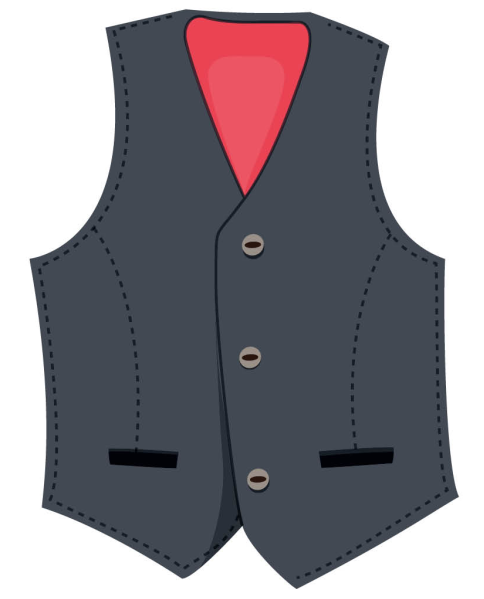 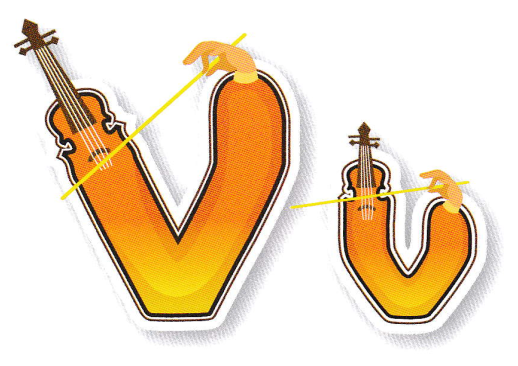 Violin
Vest
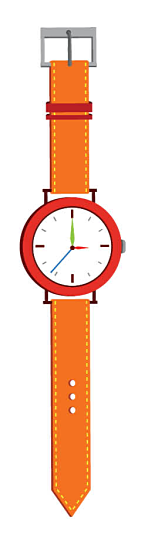 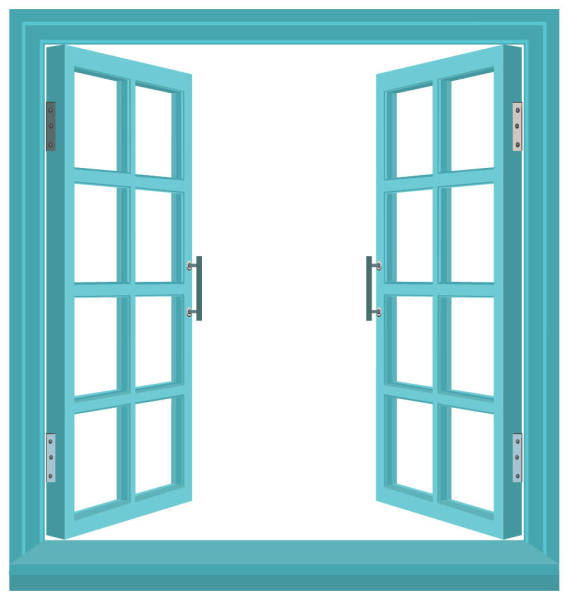 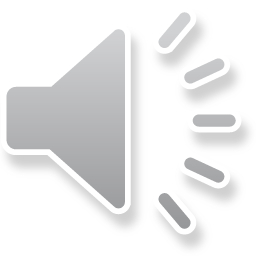 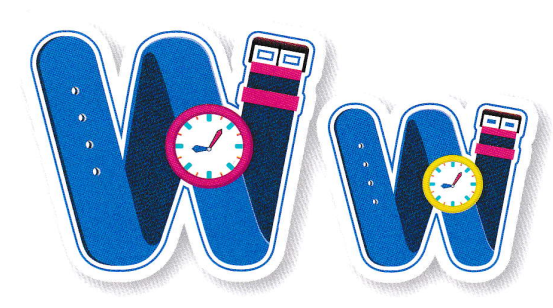 Watch
Window
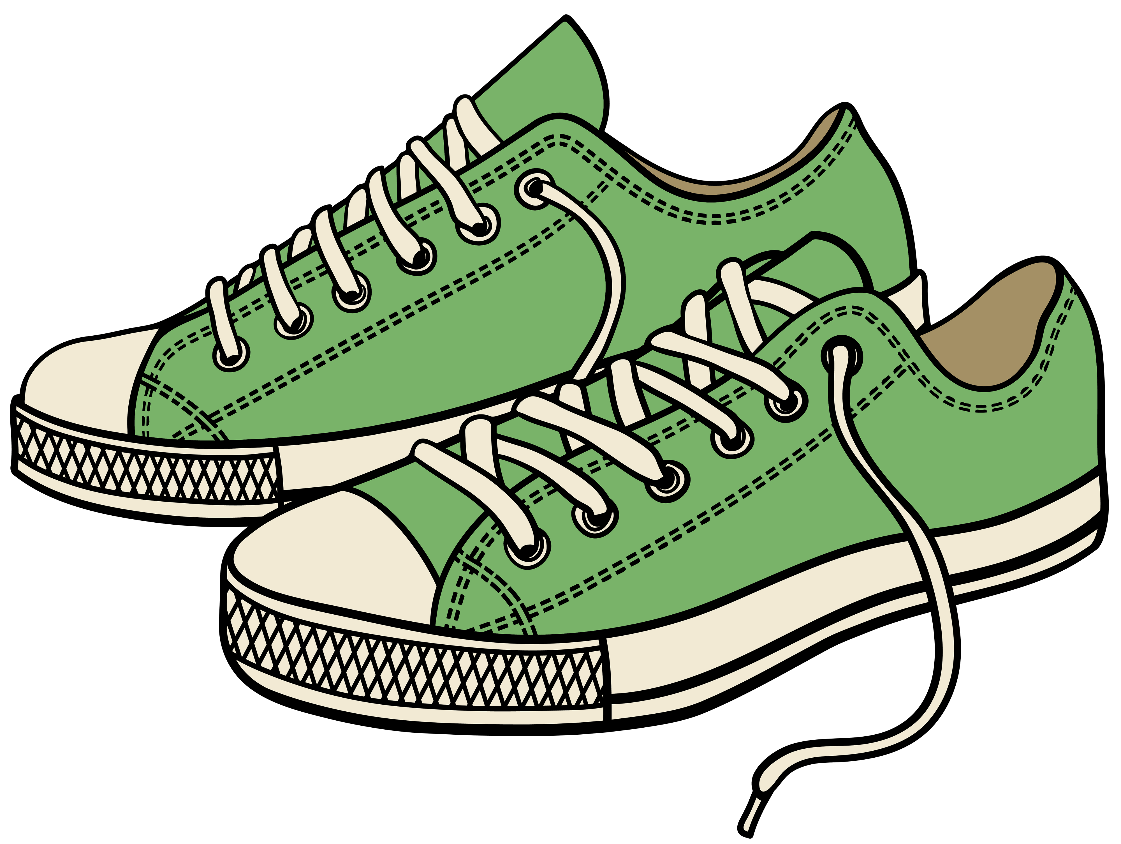 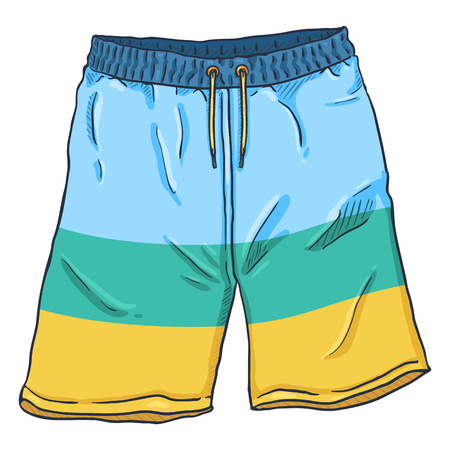 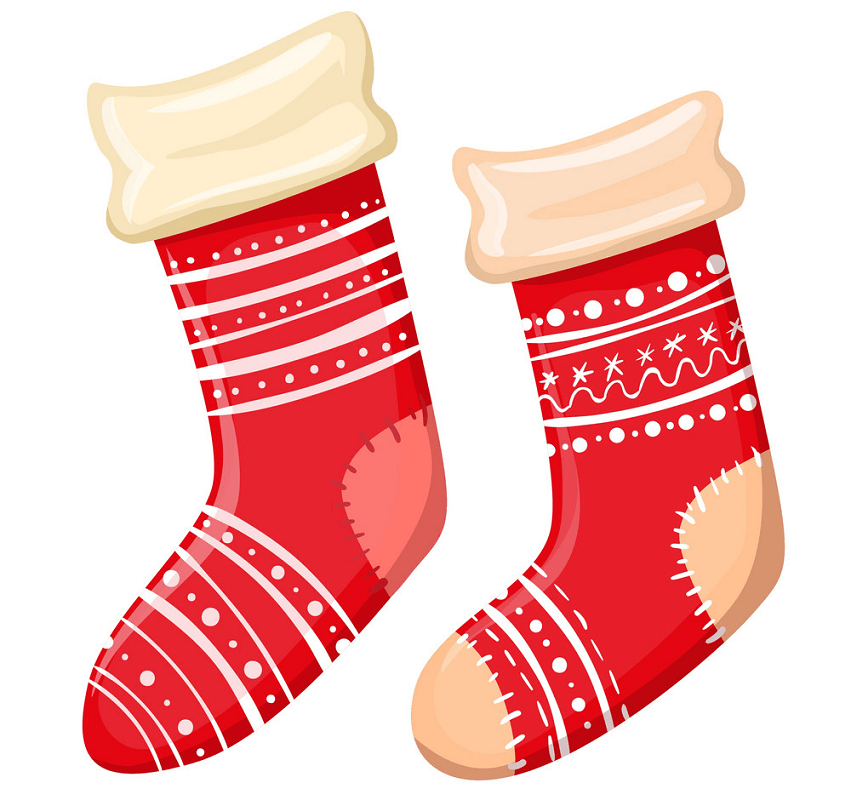 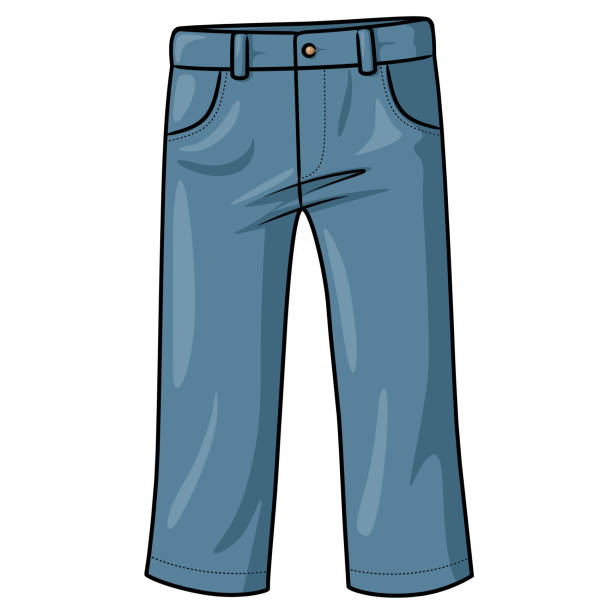 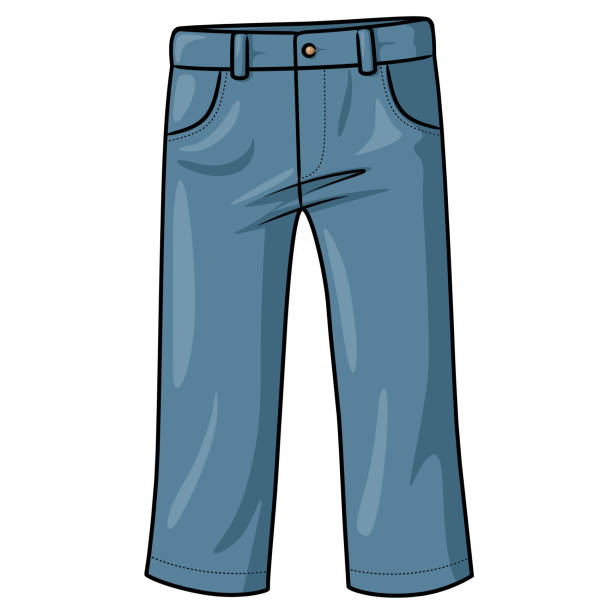 These are my ....
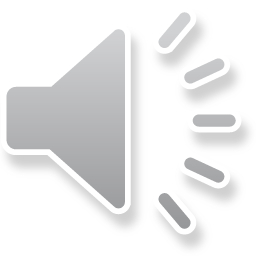 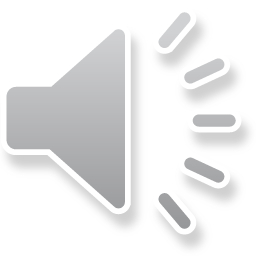 Shorts
Shoes
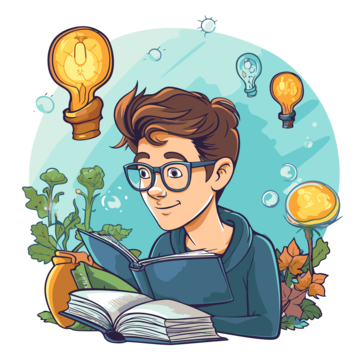 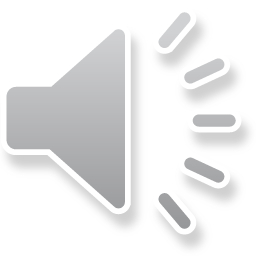 Socks
Pants
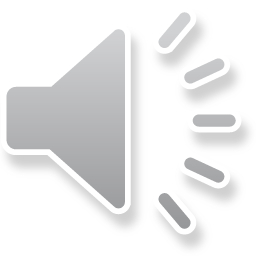 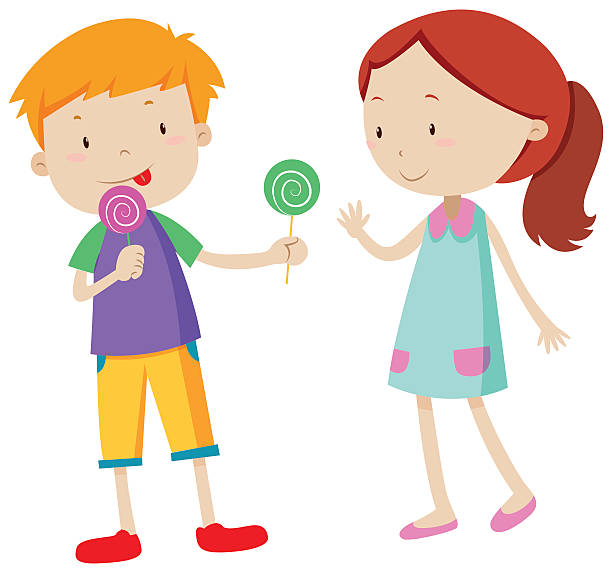 No, thank you.
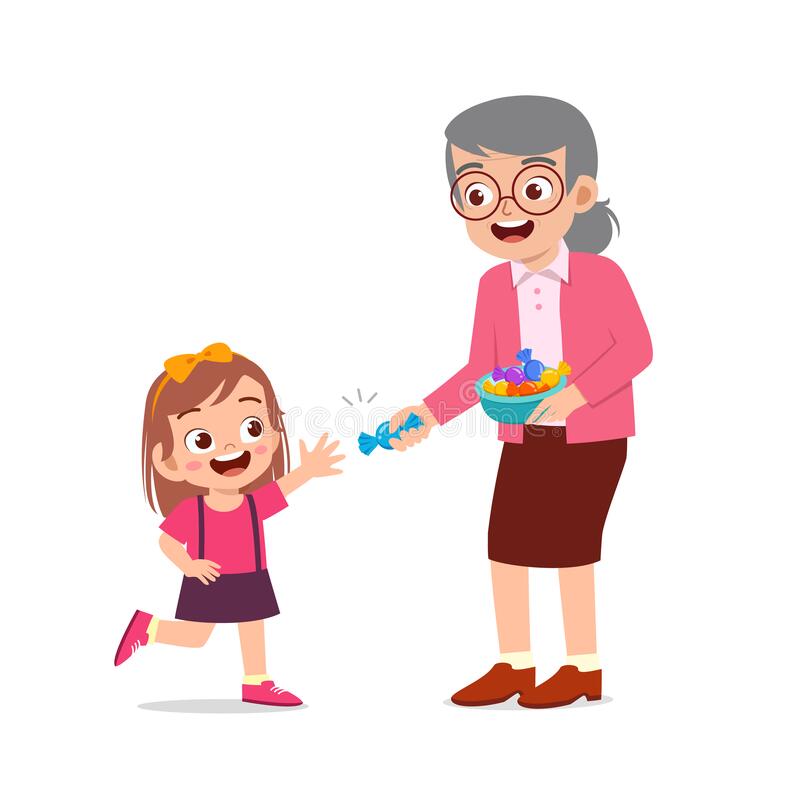 Yes, please
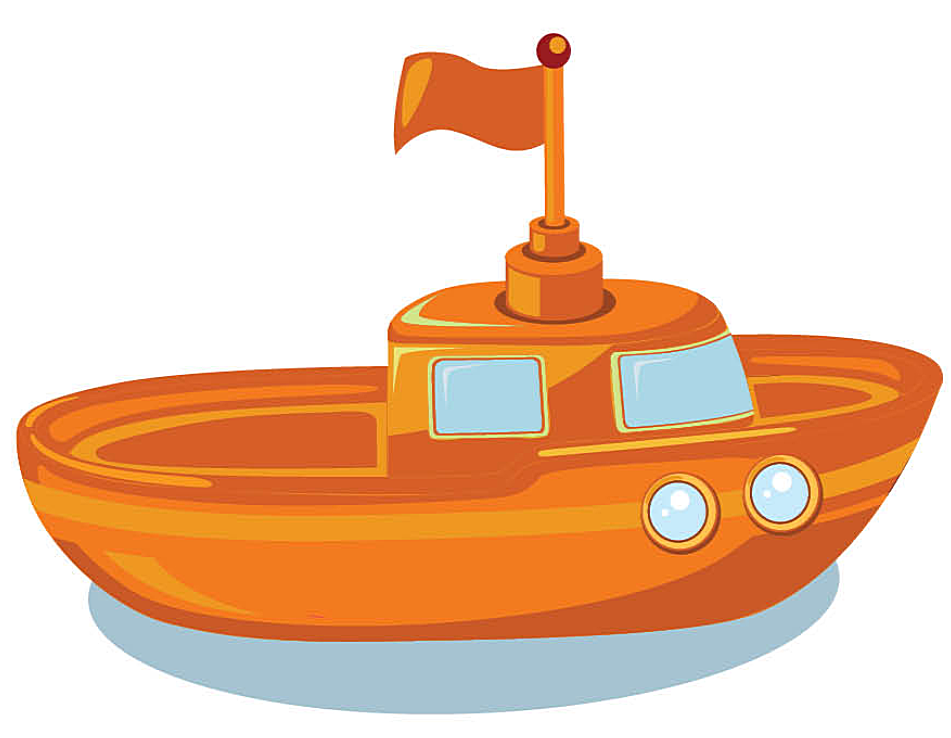 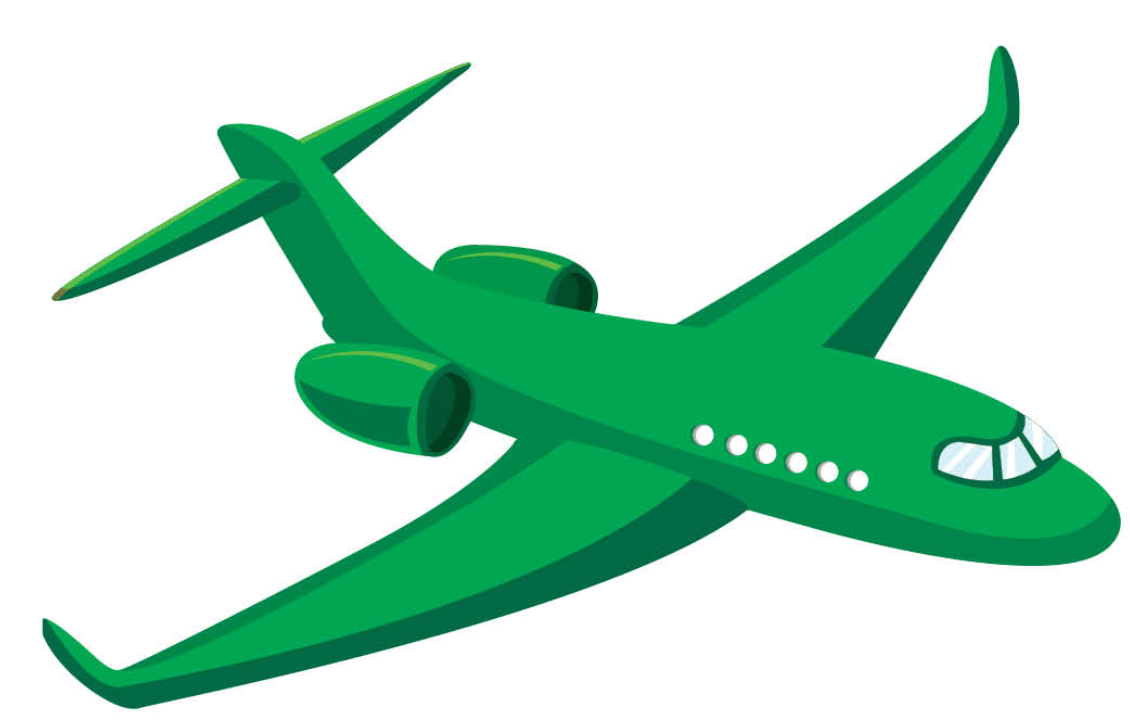 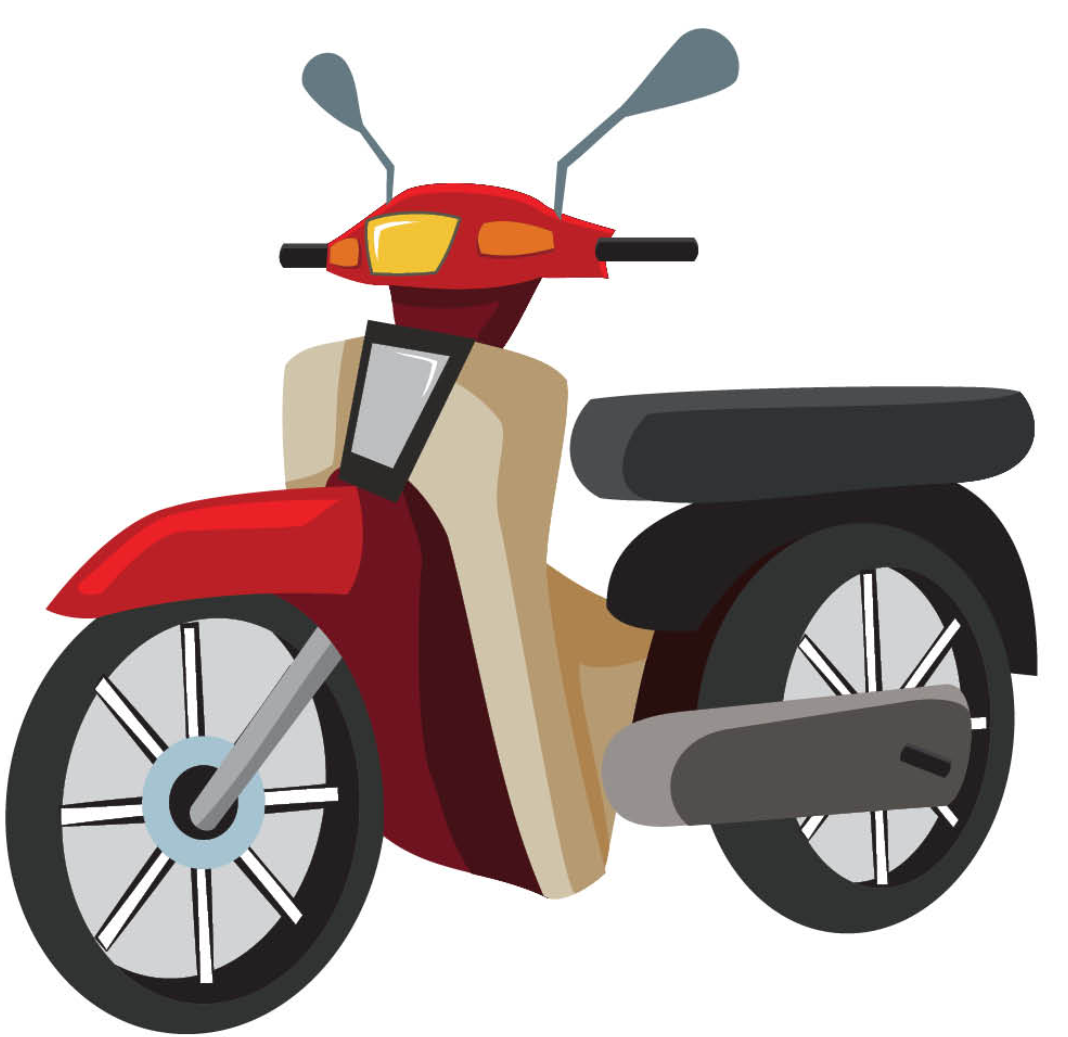 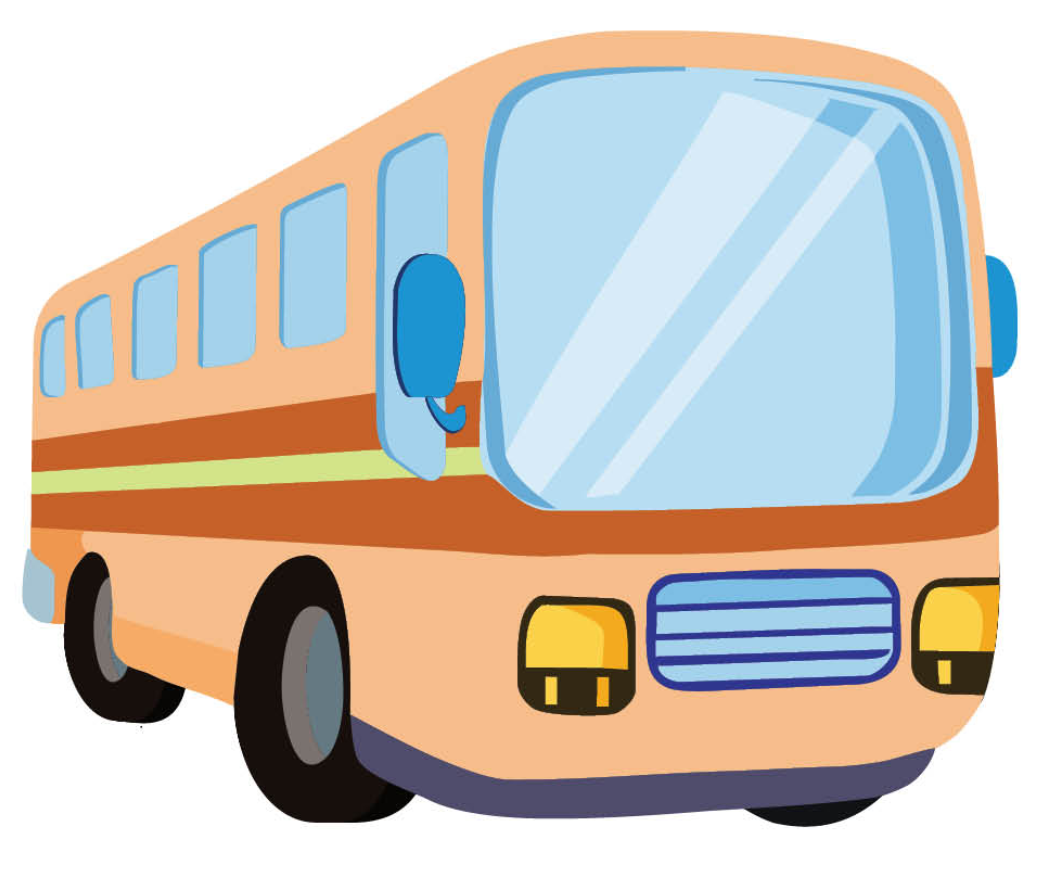 PLANE
BOAT
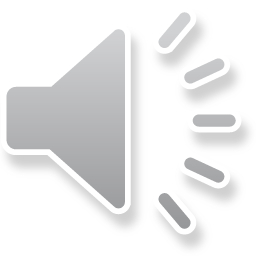 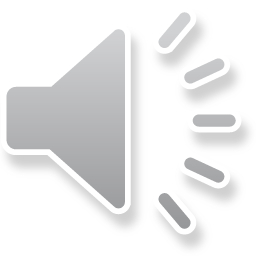 MOTORBIKE
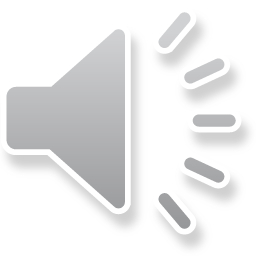 BUS
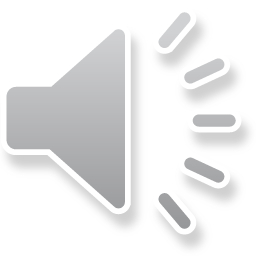 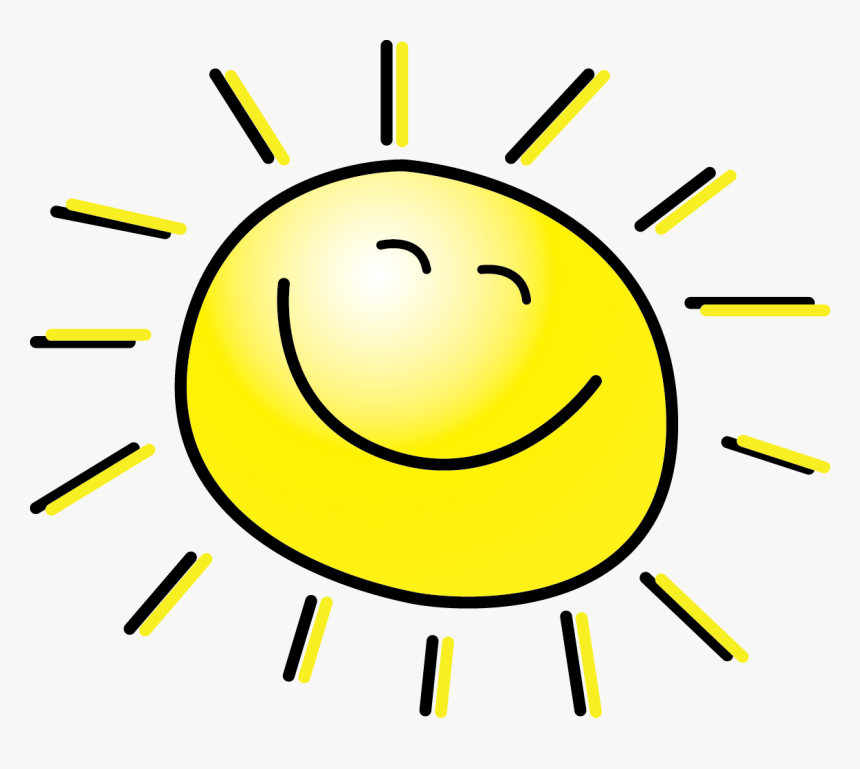 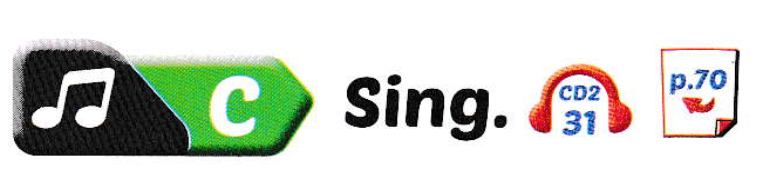 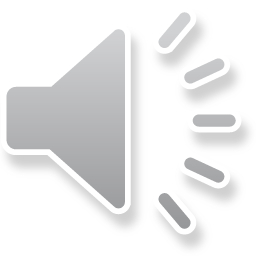 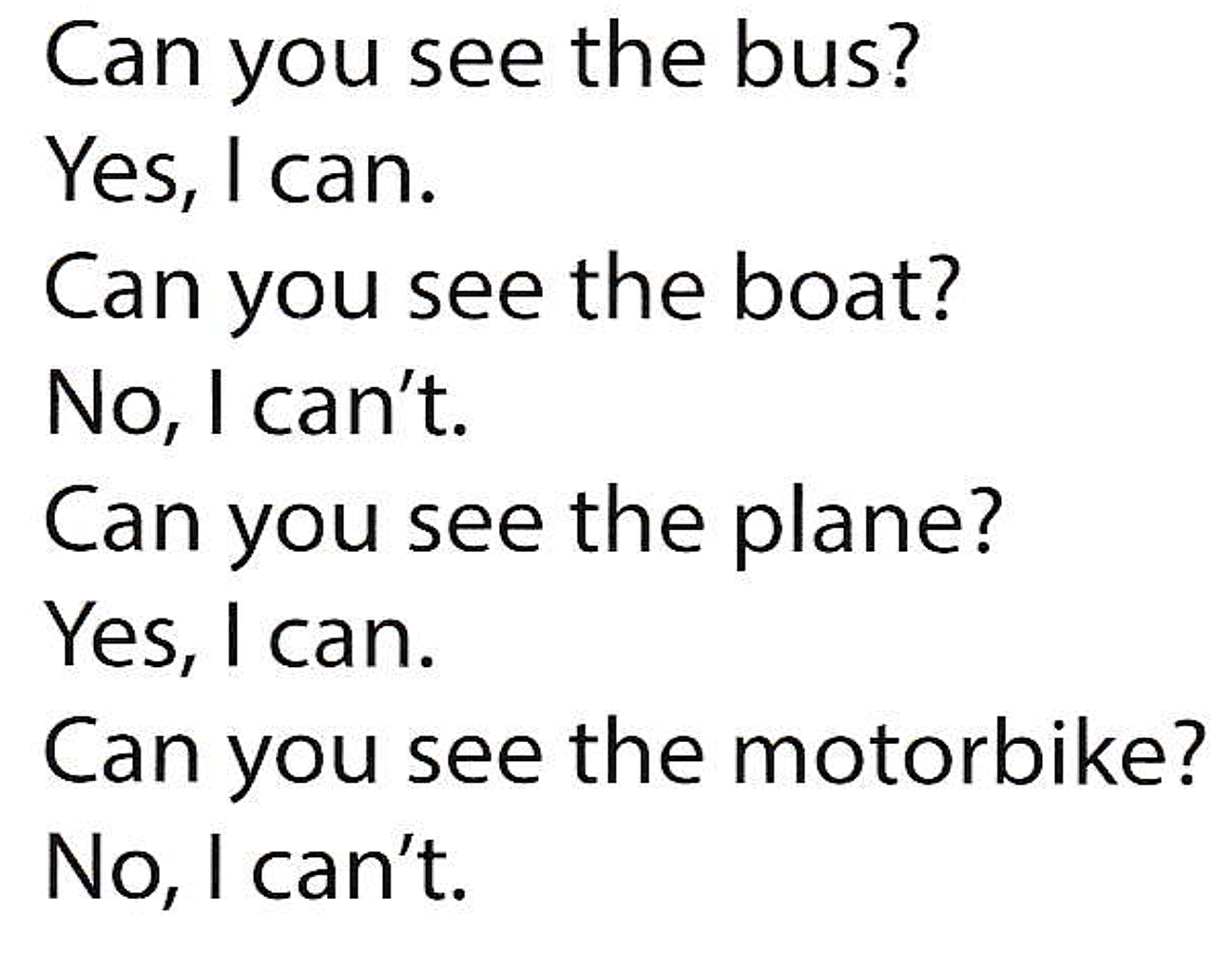 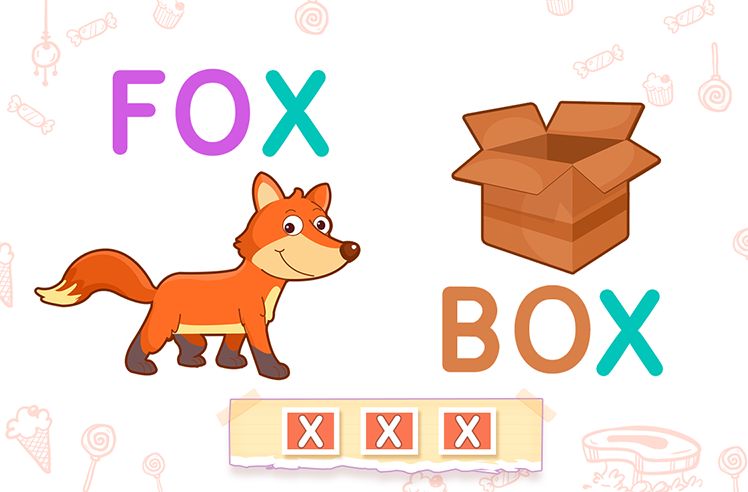 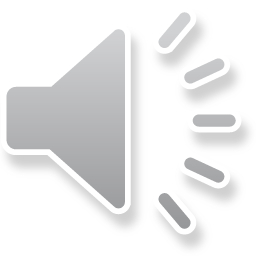 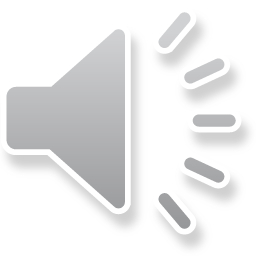 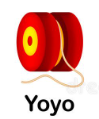 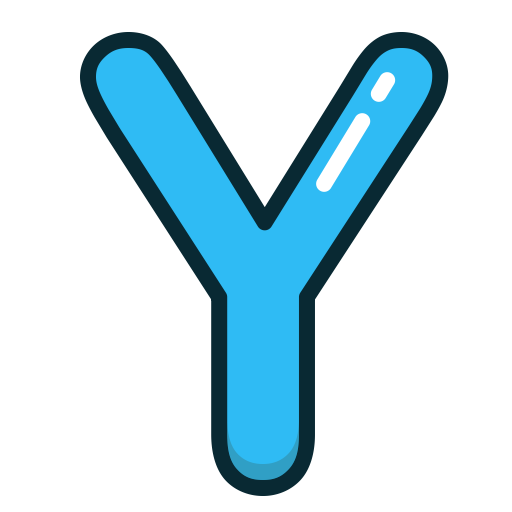 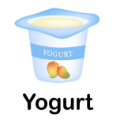 PICK UP YOUR...
PICK UP YOUR...
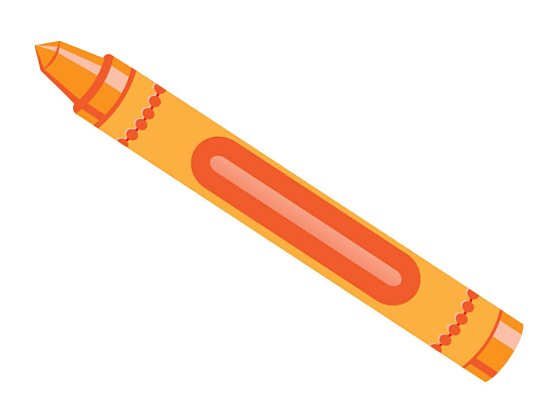 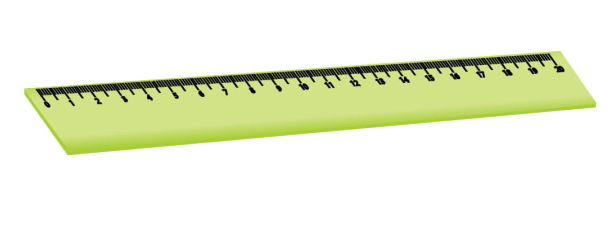 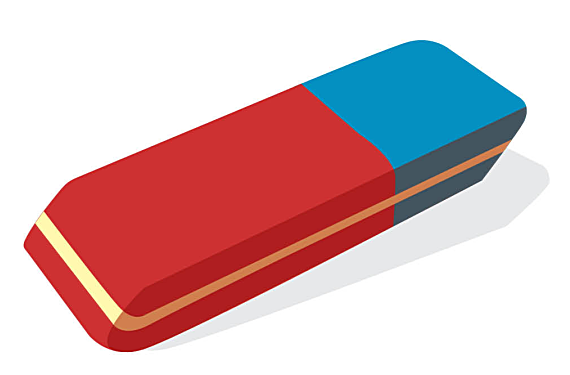 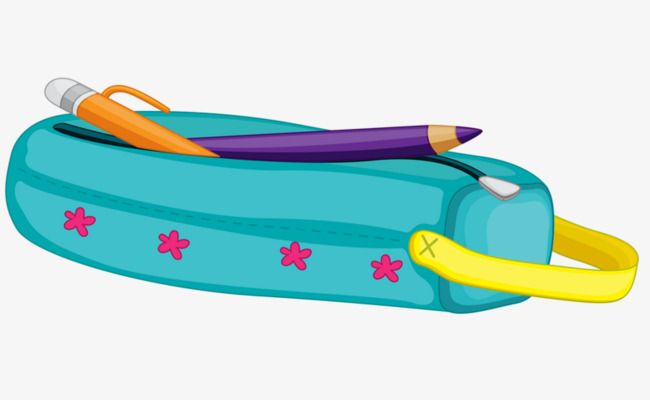 Ruler
Crayon
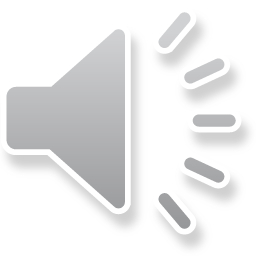 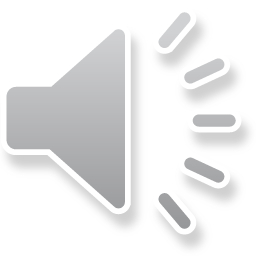 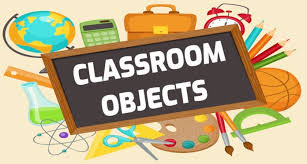 Pencil case
Eraser
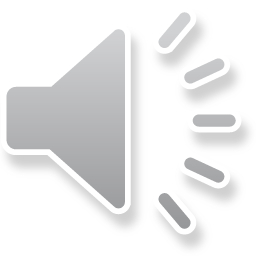 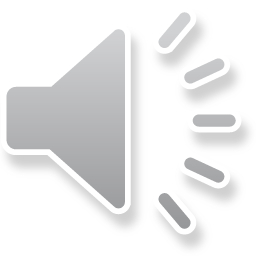 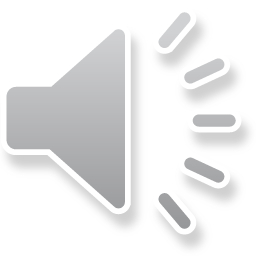 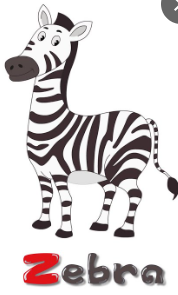 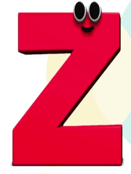 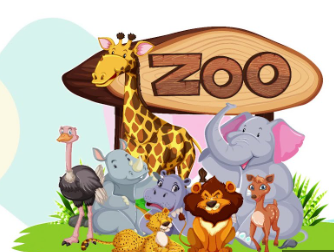 I can ...
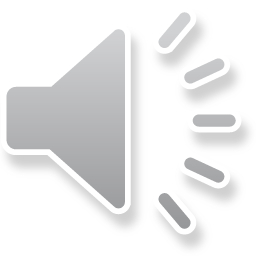 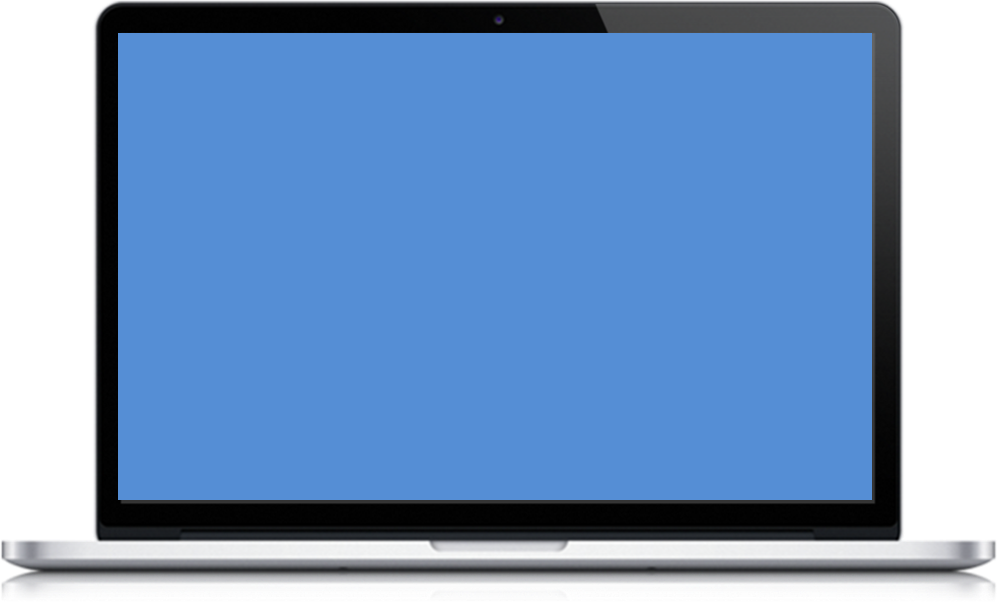 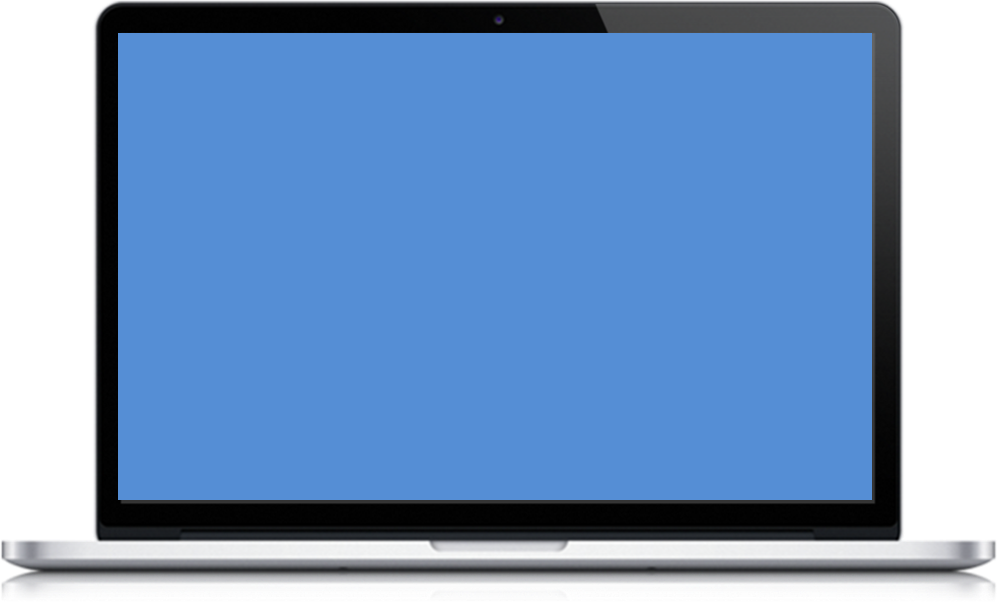 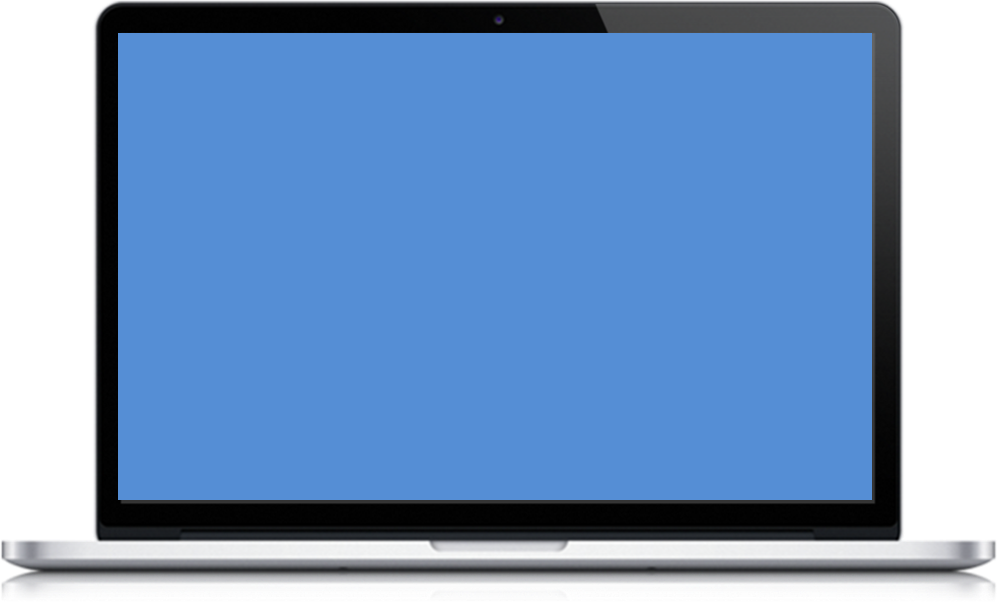 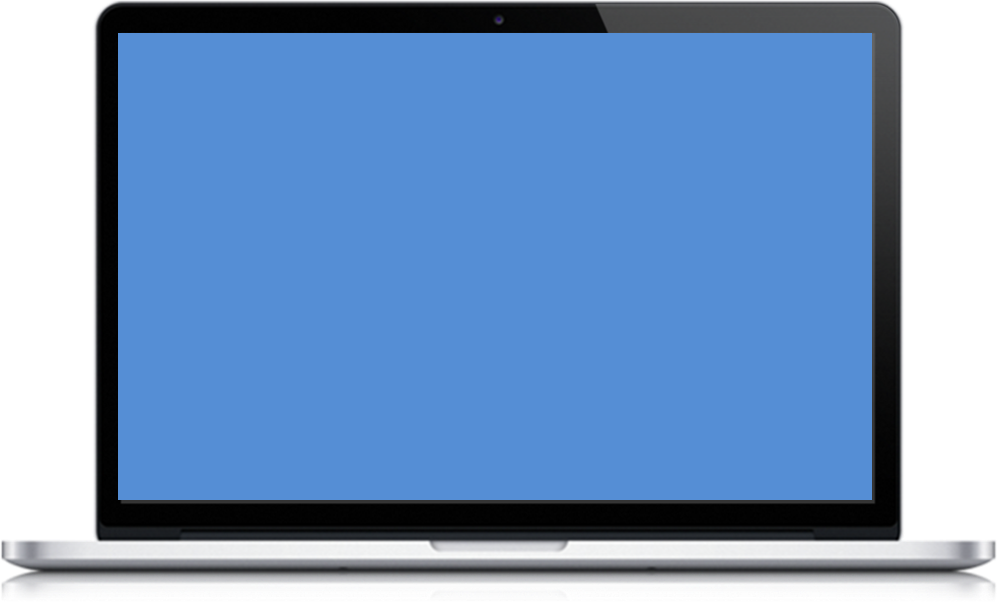 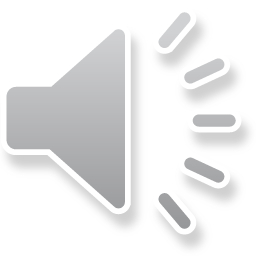 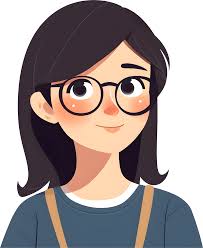 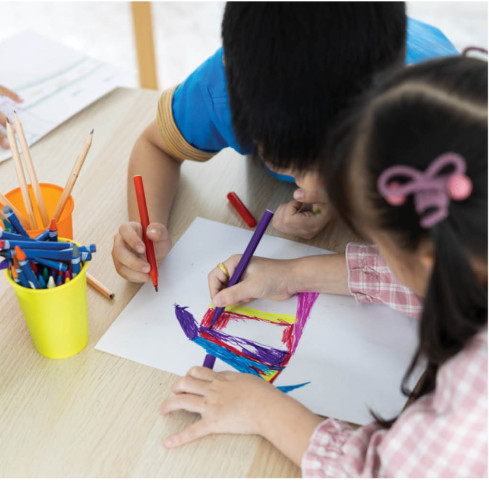 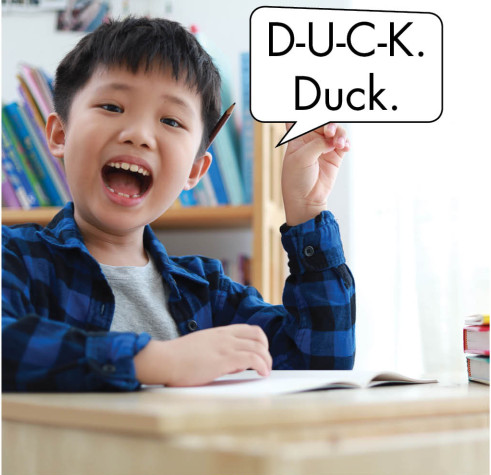 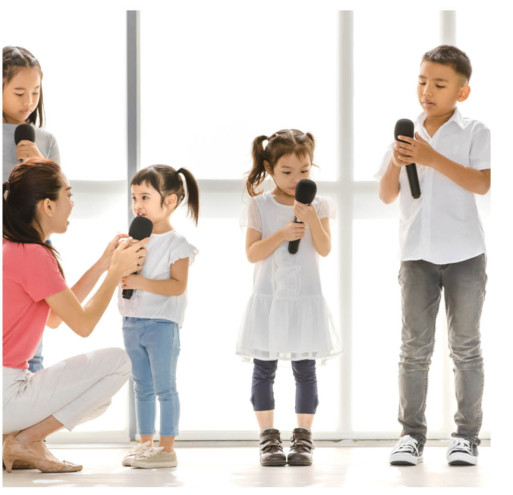 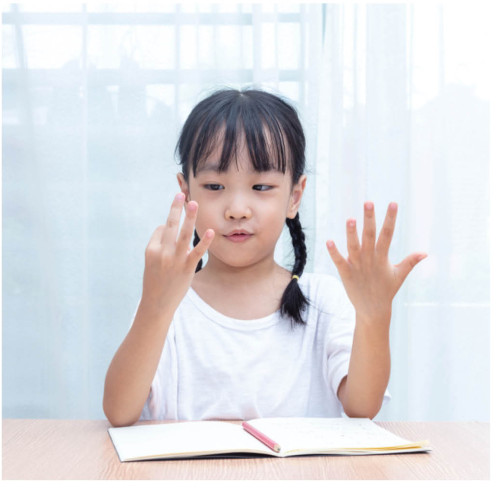 Spell words
Draw pictures
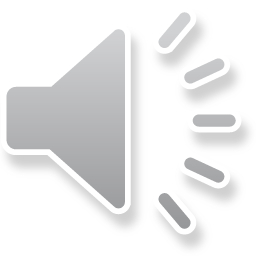 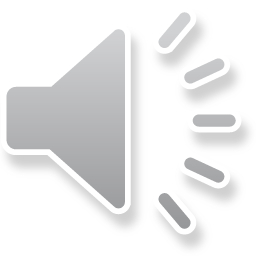 Count numbers
Sing songs
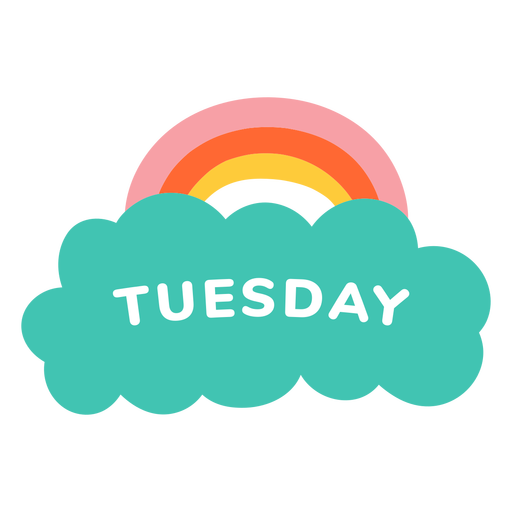 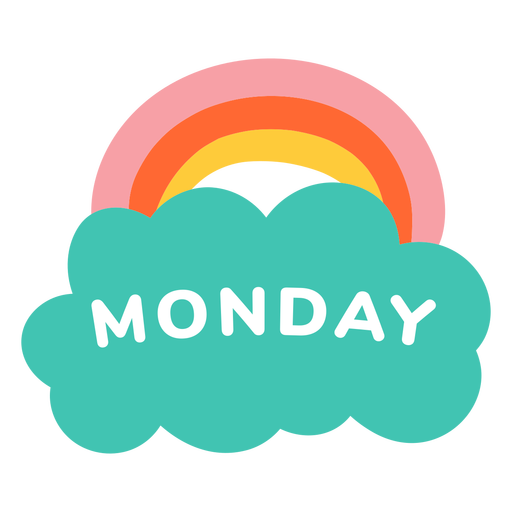 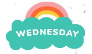 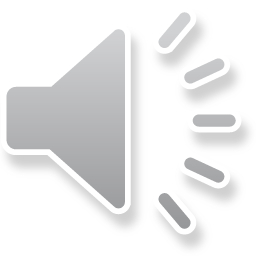 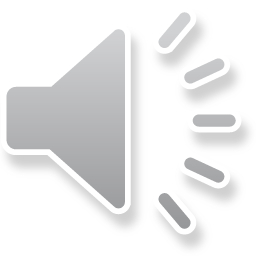 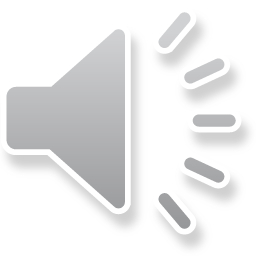 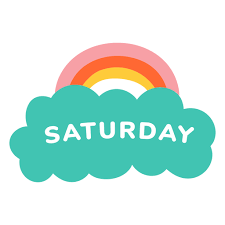 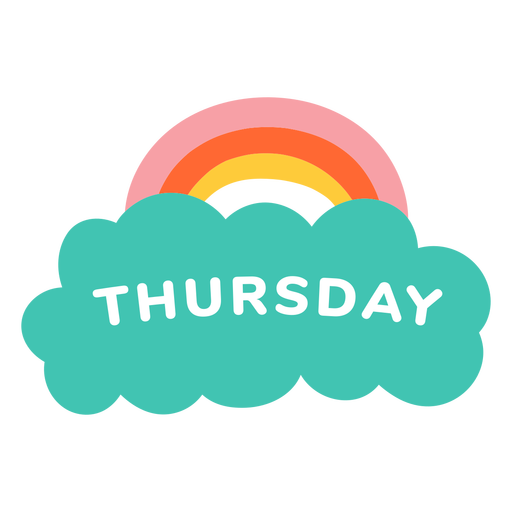 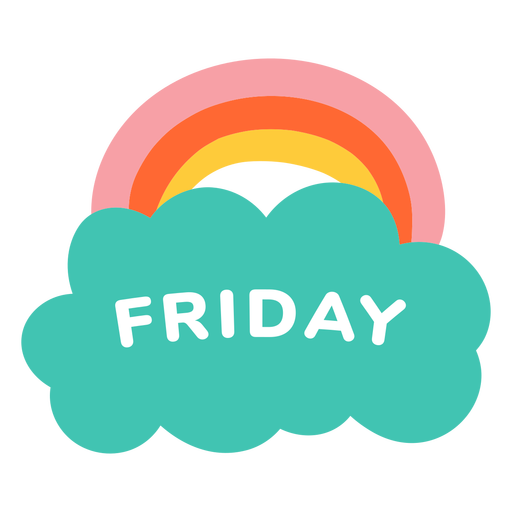 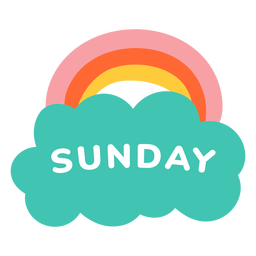 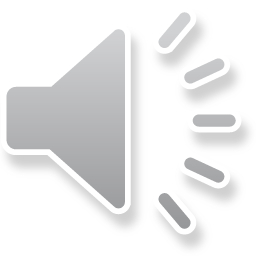 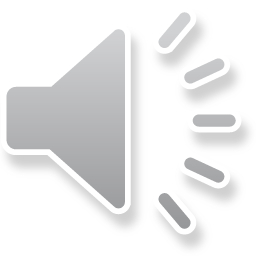 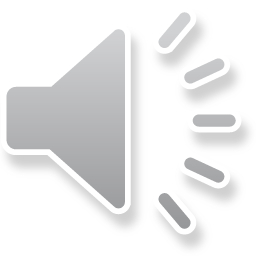 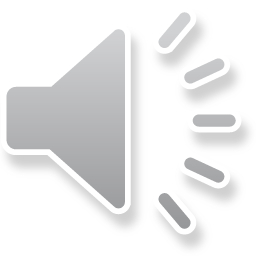 Thursday
What day is it today?
Sunday
Monday
It’s………….
Saturday
Tuesday
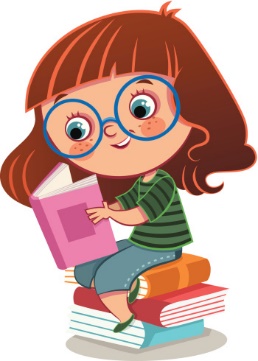 Friday
Wednesday
Thursday
Lịch thi Tiếng Anh của các con sẽ theo tiết học trên trường bắt đầu từ ngày 6/5-9/5. Kính mong phụ huynh cho các con ôn tập lại từ vựng từ bài 6 đến bài 10.

Phần thi các con sẽ bao gồm 4 kỹ năng nghe, nói, đọc, viết nên phụ huynh cho các con luyện từ bằng cách viết lại từ đó nhiều lần ra nháp.
Nếu có bất kỳ thắc mắc nào, Phụ huynh vui lòng kết bạn zalo qua sđt 0369932734 (Ms.Ngọc)
Ms.Ngọc 1
Thank you